ACTUALIZACIÓN FISCAL 2023
CP y MAF JOSÉ MANUEL GUTIÉRREZ GARCÍA
FEBRERO DE 2023
1
LEY DE INGRESOS DE LA FEDERACIÓN 2023
2
3
ART.1°
INGRESOS TOTALES
8’299,647 MDP
4’623,583 MDP
IMPUESTOS
55%
4
5
6
7
8
ART.21 TASA DE RETENCIÓN
ARTS. 54 y 135 LISR
9
RESOLUCIÓN MISCELÁNEA FISCAL 2023
DOF 27-XII-2022
10
ESTRUCTURA: 12 TÍTULOS. 64 CAPÍTULOS. 1123 REGLAS
TÍTULOS:
DISPOSICIONES GENERALES
CFF: 
ISR:  
IVA: 
IEPS:  
C. DE MEJORAS
DERECHOS
ISAN
LIF
LISH
DECRETOS, CIRCULARES, CONVENIOS
PRESTACIÓN DE SERVICIOS DIGITALES
11
DISPOSICIONES GENERALES
12
VIGENCIA
ART. PRIMERO TRANSITORIO
LA PRESENTE RESOLUCIÓN ENTRÓ  EN VIGOR EL PASADO 1° DE ENERO DE 2023; VIGENCIA QUE TERMINARÁ EL PRÓXIMO 31 DE DICIEMBRE DEL AÑO INDICADO.
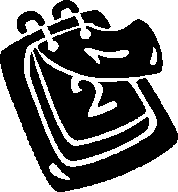 13
FUNDAMENTO LEGAL
SE EXPIDE CON FUNDAMENTO EN LOS ARTÍCULOS 16 Y 31 DE LA LEY ORGÁNICA DE LA ADMINISTRACIÓN PÚBLICA FEDERAL;  CORRELACIONADA CON:

“ARTÍCULO 33.- LAS AUTORIDADES FISCALES PARA EL MEJOR CUMPLIMIENTO DE SUS FACULTADES, ESTARÁN A LO SIGUIENTE:

I.- PROPORCIONARÁN ASISTENCIA GRATUITA A LOS CONTRIBUYENTES Y PARA ELLO PROCURARÁN:
14
FUNDAMENTO LEGAL
g)	PUBLICAR ANUALMENTE LAS RESOLUCIONES DICTADAS POR LAS AUTORIDADES FISCALES QUE ESTABLEZCAN DISPOSICIONES DE CARÁCTER GENERAL… LAS RESOLUCIONES QUE SE EMITAN CONFORME A ESTE INCISO Y QUE SE REFIERAN A SUJETO, OBJETO, BASE, TASA O TARIFA NO GENERARÁN OBLIGACIONES O CARGAS ADICIONALES A LAS ESTABLECIDAS EN LAS PROPIAS LEYES FISCALES.
15
ANEXOS RMFR 1.9
1. 	FORMAS OFICIALES
1-A 	TRÁMITES FISCALES
3.	CRITERIOS NO VINCULATIVOS
5.	CANTIDADES ACTUALIZADAS CFF
7. 	CRITERIOS NORMATIVOS
8. 	TARIFAS ISR ACTUALIZADAS
14. 	DONATARIAS AUTORIZADAS	
20. 	MEDIOS ELECTRÓNICOS
24. 	CONTABILIDAD ELECTRÓNICA
32. 	DICTAMEN FISCAL
16
R 1.4		PRESUNCIÓN DE OPERACIONES INEXISTENTES O SIMULADAS. PROCEDIMIENTO PARA DESVIRTUAR
NOTIFICACIÓN INDIVIDUAL A TRAVÉS DEL BUZÓN TRIBUTARIO.
EMISIÓN DE OFICIOS GLOBALES A TRAVÉS DEL PORTAL DEL SAT Y DEL DOF.
LOS CONTRIBUYENTES PODRÁN MANIFESTAR LO QUE A SU DERECHO CONVENGA Y APORTAR DOCUMENTACIÓN E INFORMACIÓN PARA DESVIRTUAR LO SEÑALADO EN EL OFICIO, EN UN PLAZO DE 15 DÍAS.
LO ANTERIOR SE HARÁ OBSERVANDO LO QUE DISPONE LA FICHA DE TRÁMITE 156/CFF.
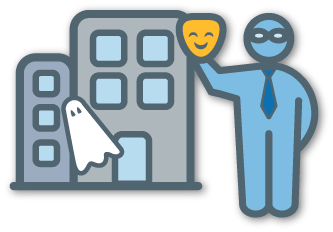 17
R 1.5		PROCEDIMIENTO PARA ACREDITAR LA MATERIALIDAD
SE PODRÁ ACREDITAR QUE SÍ SE ADQUIRIERON LOS BIENES O SERVICIOS AMPARADOS CON CFDI EMITIDOS POR CONTRIBUYENTES INCLUÍDOS EN LAS LISTAS DEFINITIVAS QUE SEÑALA ART. 69-B, CUARTO PÁRRAFO DEL CFF O BIEN, CORREGIR SU SITUACIÓN FISCAL.
PARA TALES EFECTOS, TENDRÁN UN PLAZO DE 30 DÍAS SIGUIENTES A LA PUBLICACIÓN DEL LISTADO EN EL DOF Y EN EL PORTARL DEL SAT.
TODO ESTO ACORDE A LA FICHA DE TRÁMITES 157/CFF.
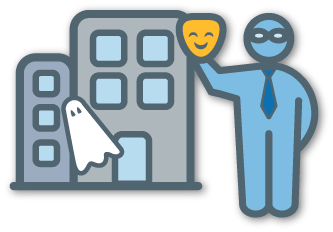 18
R 1.5		PROCEDIMIENTO PARA ACREDITAR LA MATERIALIDAD
EL SAT PODRÁ REQUERIR INFORMACIÓN O DOCUMENTACIÓN ADICIONAL.
EL CONTRIBUYENTE CONTARÁ CON UN PLAZO ADICIONAL DE 10 DÍAS PARA PROPORCIONAR LA CITADA INFORMACIÓN Y DOCUMENTACIÓN SOLICITADA; PUDIENDO AMPLIARSE EL PLAZO INICIAL EN 10 DÍAS MÁS.
EL SAT DEBERÁ RESOLVER DENTRO DE UN PLAZO MÁXIMO DE 30 DÍAS.
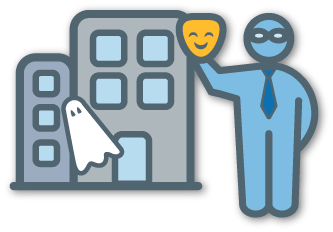 19
R 2.1.4	CASA HABITACIÓN. DOMICILIO FISCAL
LAS PERSONAS FÍSICAS PODRÁN CONSIDERAR COMO DOMICILIO FISCAL SU CASA HABITACIÓN EN LOS SIGUIENTES CASOS:
REALICEN ACTIVIDADES AGROPECUARIAS.
NO REALICEN ACTIVIDADES EMPRESARIALES O PROFESIONALES (ASALARIADOS Y ASIMILADOS).
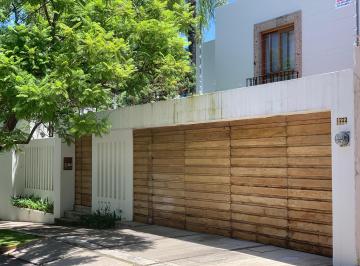 20
R 2.1.6 	DÍAS INHÁBILES 2023
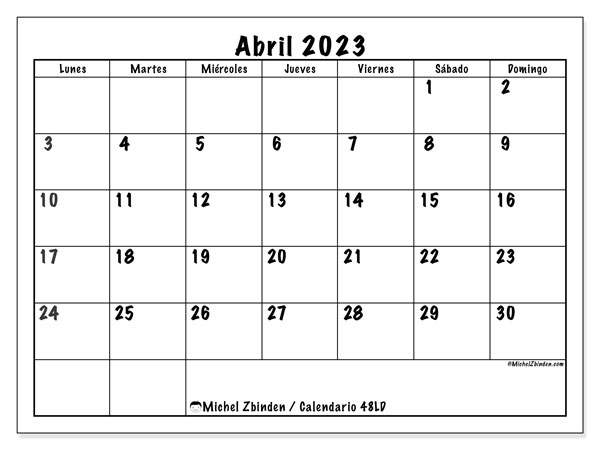 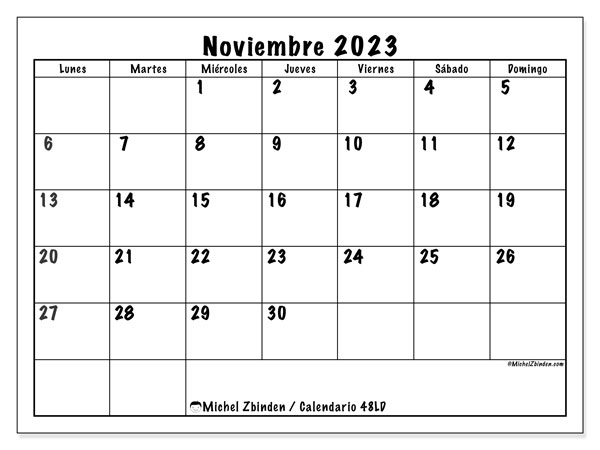 CORRELACIÓN: ART. 12 CFF (ACTOS, TRÁMITES Y PROCEDIMIENTOS)
21
R 2.1.25	OPINIÓN DE CUMPLIMIENTO
ESTA REGLA CONTIENE EL PROCEDIMIENTO GENERAL QUE, EN SU CASO, ELCONTRIBUYENTE AUTORICE AL SAT A HACER PÚBLICO EL RESULTADO DE SU OPINIÓN DEL CUMPLIMIENTO DE OBLIGACIONES FISCALES.
DICHA OPINIÓN SE PODRÁ CONSULTAR A TRAVÉS DE LA EJECUCIÓN EN LÍNEA “CONSULTA LA OPINIÓN DE CUMPLIMIENTO DE LOS CONTRIBUYENTES QUE AUTORIZARON A HACERLA PÚBLICA”, EN EL PORTAL DEL SAT.
SE DEBERÁ INGRESAR EL RFC O LA CURP A CONSULTAR.
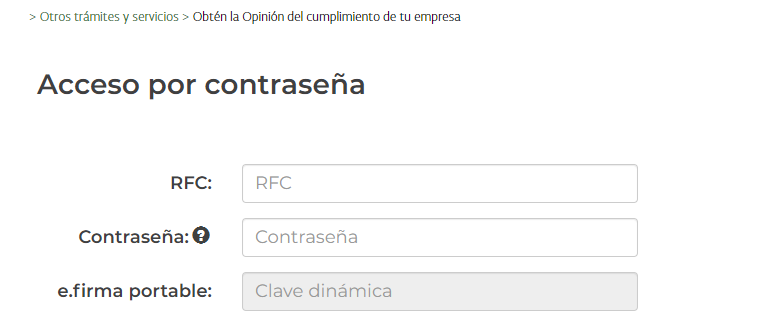 22
R 2.1.37	OPINIÓN DE CUMPLIMIENTO
LA CITADA OPINIÓN SE GENERARÁ ATENDIENDO A LA SITUACIÓN FISCAL DEL CONTRIBUYENTE EN LOS SIGUIENTES SENTIDOS:
POSITIVA
NEGATIVA
EN SUSPENSIÓN DE ACTIVIDADES (ANTES: INSCRITO SIN OBLIGACIONES)
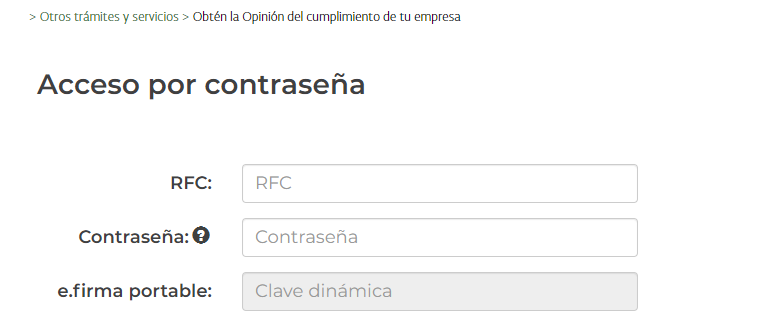 23
R 2.1.37	OPINIÓN DE CUMPLIMIENTO
SI EL CONTRIBUYENTE NO ESTÁ DE ACUERDO CON EL RESULTADO, DEBERÁ INGRESAR LA ACLARACIÓN CORRESPONDIENTE UTILIZANDO LA FICHA DE TRÁMITE 2/CFF.
EL SAT DEBERÁ RESOLVER LA CITADA SOLICITUD EN UN PLAZO MÁXIMO DE 6 DÍAS.
LA OPINIÓN POSITIVA DE CUMPLIMIENTO TENDRÁ UNA VIGENCIA DE 30 DÍAS NATURALES.
LA CITADA OPINIÓN NO CONSTITUYE RESOLUCIÓN EN SENTIDO FAVORABLE.
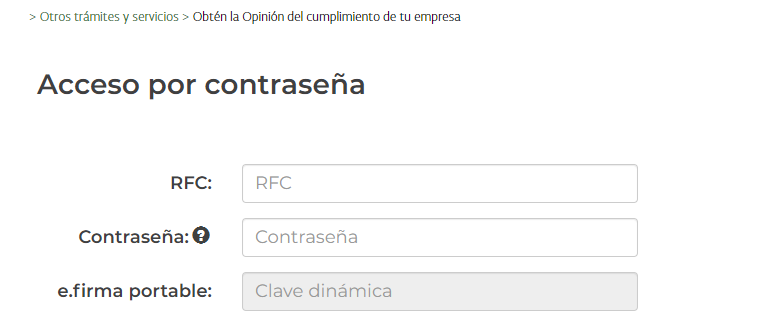 24
R 2.1.37	OPINIÓN DE CUMPLIMIENTO
12. CUMPLA CON ARTS. 32-B TER Y 32-B QUINQUIES DEL CFF
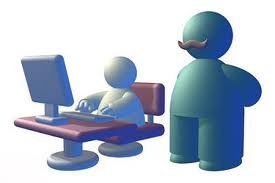 25
FUNDAMENTO
R 2.1.37	OPINIÓN DE CUMPLIMIENTO
CFF
ART. 32-B TER: INFORMACIÓN FIDEDIGNA A PROPORCIONAR AL SAT.
ART. 32-B QUÁTER: DEFINICIÓN DE BENEFICIARIO CONTROLADOR.
ART. 32-B QUINQUIES: ACTUALIZACIÓN OBLIGATORIA DE INFORMACIÓN.
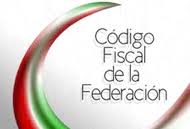 26
RESOLUCIÓN MISCELÁNEA FISCAL
R 2.1.37	OPINIÓN DE CUMPLIMIENTO
R. 2.8.1.20: CRITERIOS PARA LA DETERMINACIÓN DE LA CONDICIÓN DE BENEFICIARIO CONTROLADOR DE LAS PERSONAS MORALES.
R. 2.8.1.21: MECANISMOS PARA IDENTIFICAR,OBTENER Y CONSERVAR LA INFORMACIÓN ACTUALIZADA SOBRE EL BENEFICIARIO CONTROLADOR.
R. 2.8.1.22: INFORMACIÓN QUE MANTENDRÁN LAS PERSONAS MORALES, LAS FIDUCIARIAS, LOS FIDEICOMITENTES O FIDEICOMISARIOS, EN EL CASO DE FIDEICOMISOS, ASÍ COMO LAS PARTES CONTRATANTES O INTEGRANTES, EN EL CASO DE CUALQUIER OTRA FIGURA JURÍDICA SOBRE SUS BENEFICIARIOS CONTROLADORES.
R. 2.8.1.23: INFORMACIÓN QUE MANTENDRÁN LOS NOTARIOS, CORREDORES Y CUALQUIER OTRA PERSONA SOBRE BENEFICIARIOS CONTROLADORES.
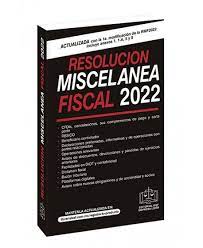 27
REGISTRO DEL BC
R 2.1.37	OPINIÓN DE CUMPLIMIENTO
ART. 27 CFF
28
ENTONCES…
R 2.1.37	OPINIÓN DE CUMPLIMIENTO
EL REGISTRO DEL BC ES OBLIGATORIO, SIN IMPORTAR QUE LA ENTIDAD REALICE O NO ACTIVIDADES VULNERABLES.
ART. 17 LFPIORPI
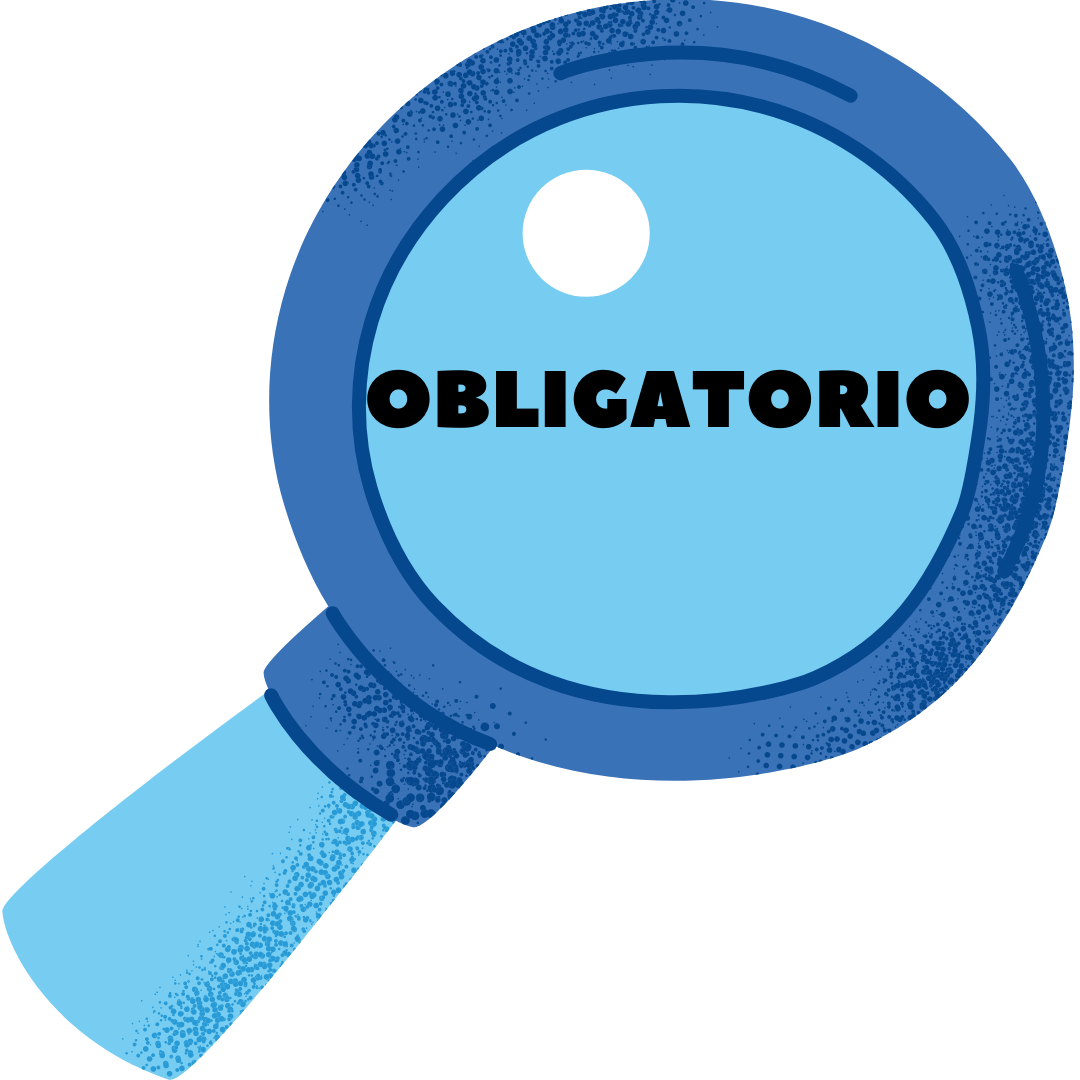 29
R 2.1.37	OPINIÓN DE CUMPLIMIENTO
APLICACIÓN DE LA R. 2.8.1.20 (PRUEBA EN CASCADA)
LOS BC SERÁN LAS PERSONAS FÍSICAS QUE OBTIENEN, DIRECTA O INDIRECTAMENTE, UN BENEFICIO DERIVADO DE SU PARTICIPACIÓN EN LA ENTIDAD (fracción i del art. 32-B Quáter, CFF).
SI NO SE ACTUALIZA EL ANTERIOR SUPUESTO SE DEBERÁN IDENTIFICAR COMO BC LAS PERSONAS FÍSICAS QUE EJERCEN EL CONTROL SOBRE LA PERSONA MORAL O FIGURA JURÍDICA /(fracción II, incisos a), b) y c), art. 32-B Quáter, CFF).
CUANDO NO SE PUEDE IDENTIFICAR UN  BC A PARTIR DE LOS PUNTOS ANTERIORES, SERÁ BC LA PERSONA FÍSICA QUE OCUPE EL CARGO DE ADMINISTRADOR ÚNICO DE LA PERSONA MORAL, MIEMBROS DE CONSEJO O EQUIVALENTES.
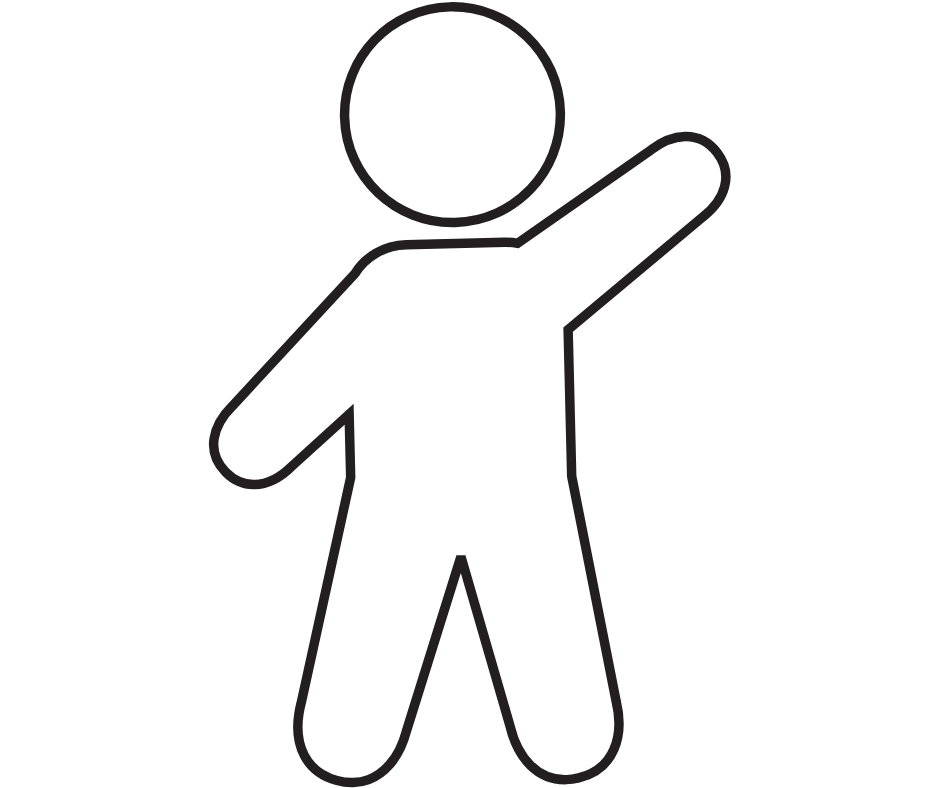 ¿BENEFICIARIO CONTROLADOR?
30
R 2.1.37	OPINIÓN DE CUMPLIMIENTO
31
REGLAS 2023
32
R. 2.1.51 	OPCIÓN PARA REALIZAR PAGOS A CUENTA, POR PERIODO O POR EJERCICIO DE ADEUDOS FISCALES
REGLA ADICIONADA EN LA PRIMERA MODIFICACIÓN DE LA RMF 2022        (DOF 18-II-2022).
CONTRIBUYENTES CON ADEUDOS FISCALES PODRÁN REALIZAR PAGOS A CUENTA DE LOS MISMOS.
PODRÁN ELEGIR EL TIPO DE CONTRIBUCIÓN O APROVECHAMIENTO POR EL CUAL DESEAN REALIZAR EL PAGO.
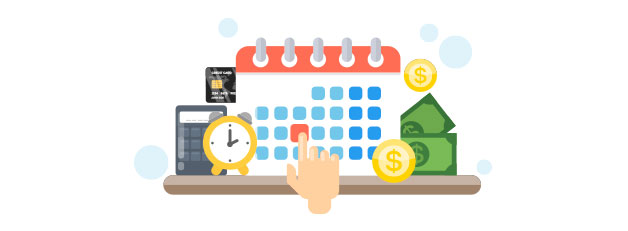 33
R. 2.1.51 	OPCIÓN PARA REALIZAR PAGOS A CUENTA, POR PERIODO O POR EJERCICIO DE ADEUDOS FISCALES
EL PAGO SE APLICARÁ EN EL ORDEN QUE SEÑALA EL ARTÍCULO 20 DEL CFF:
CRÉDITOS MÁS ANTIGUOS
ANTES DEL ADEUDO PRINCIPAL
GASTOS DE EJECUCIÓN
RECARGOS
MULTAS
INDEMNIZACIÓN CHEQUE SIN FONDOS
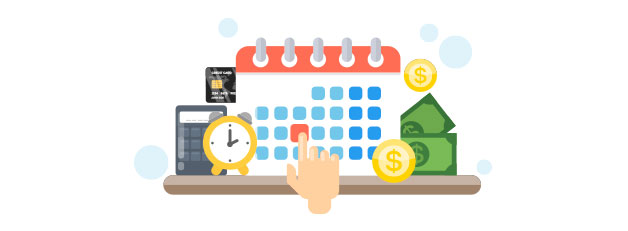 34
R. 2.1.51 	OPCIÓN PARA REALIZAR PAGOS A CUENTA, POR PERIODO O POR EJERCICIO DE ADEUDOS FISCALES
SE PODRÁ SOLICITAR CONJUNTAMENTE LA APLICACIÓN DE ALGUNA DE LAS FACILIDADES PREVISTAS EN EL CFF… SIEMPRE Y CUANDO EL PAGO A CUENTA CUBRA LA TOTALIDAD DEL PERÍODO O EJERCICIO.
FICHA DE TRÁMITE 317/CFF “SOLICITUD DE LÍNEA DE CAPTURA PARA PAGOS A CUENTA, POR PERÍODO O POR EJERCICIO DE CRÉDITOS DETERMINADOS PENDIENTES DE PAGO”.
EL PAGO QUE SE REALICE NO LIMITA AL SAT A INICIAR O CONTINUAR CON EL PAE RESPECTO DE LOS DEMÁS CRÉDITOS INSOLUTOS.
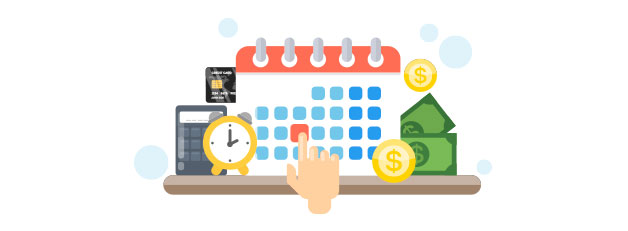 35
R. 2.1.51 	IDENTIFICACIONES OFICIALES ANTE EL SAT (RMF 2022)
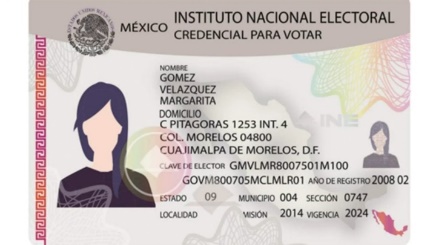 VÁLIDAS PARA REALIZAR TRÁMITES ANTE EL SAT POR EL 2021 Y EL PRIMER SEMESTRE DE 2022.
DEROGADA
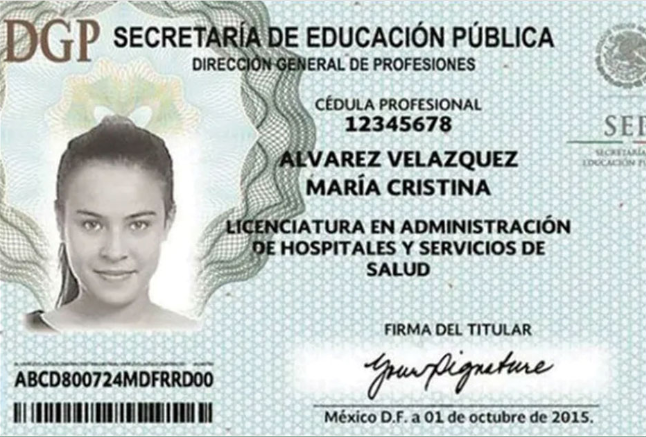 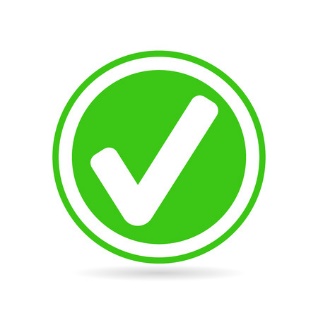 VENCIDOS EN 2020/2021
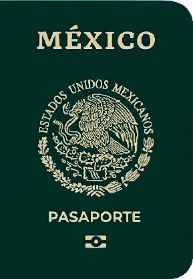 36
R. 2.1.52 	ÓRGANO COLEGIADO ART. 5-A CFF
CLÁUSULA GENERAL ANTIABUSO.
VIGENTE A PARTIR DE ENERO 2022.
DESCONOCER LOS ACTOS JURÍDICOS CELEBRADOS POR LOS CONTRIBUYENTES, CUANDO CAREZCAN DE UNA RAZÓN DE NEGOCIOS, PERO QUE SÍ GENEREN UN BENEFICIO FISCAL.
PREVALECE LA SUSTANCIA ECONÓMICA SOBRE LA FORMA JURÍDICA.
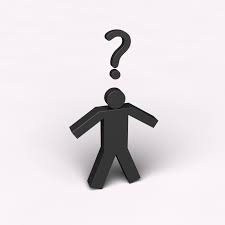 37
R. 2.1.52 	ÓRGANO COLEGIADO ART. 5-A CFF
38
ADMINISTRACIÓN CENTRAL DE NORMATIVIDAD EN IMPUESTOS INTERNOS
COORDINADOR
I
PROSECRETARIO
SECRETARIO
II
UNIDAD DE LEGISLACIÓN TRIBUTARIA
UNIDAD DE POLÍTICAS DE INGRESOS TRIBUTARIOS
SUBPROCURADURÍA FISCAL FEDERAL DE LEGISLACIÓN Y CONSULTA
III
AGAFF
AGGC
AGACE
AGJ
IV
INVITADOS
38
R. 2.1.52 	ÓRGANO COLEGIADO ART. 5-A CFF
QUÓRUM MÍNIMO:
COORDINADOR
+
5 DE LOS FUNCIONARIOS
(III-IV)
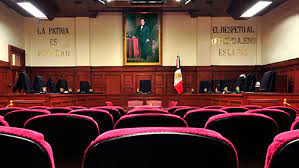 39
R. 2.1.52 	ÓRGANO COLEGIADO ART. 5-A CFF
LA OPINIÓN DEL ÓRGANO COLEGIADO SE CONFORMARÁ CON EL VOTO DE MÁS DE LA MITAD DE LOS FUNCIONARIOS PRESENTES. EN CASO DE EMPATE, EL TITULAR DE LA AGJ O SU SUPLENTE TENDRÁ EL VOTO DE CALIDAD. 
EN CASO DE NO RECIBIR LA OPINIÓN DEL ÓRGANO COLEGIADO DENTRO DEL PLAZO DE DOS MESES CONTADOS A PARTIR DE LA PRESENTACIÓN DEL CASO POR PARTE DE LA AUTORIDAD FISCAL, SE ENTENDERÁ REALIZADA EN SENTIDO NEGATIVO (NEGATIVA FICTA).
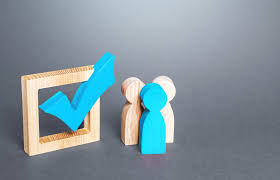 40
R. 2.2.23 	NO OBLIGADOS A HABILITAR EL BUZÓN TRIBUTARIO
PERSONAS FÍSICAS CUYA SITUACIÓN FISCAL ANTE EL RFC SEA:

SIN OBLIGACIONES FISCALES
SIN ACTIVIDAD ECONÓMICA
SUSPENDIDOS


PERSONAS MORALES
SUSPENDIDOS
NO HABILITAR
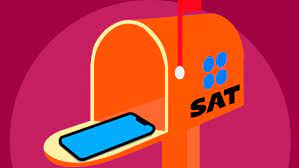 PODRÁN HABILITAR
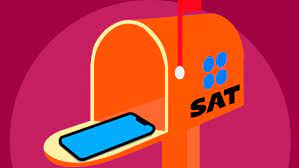 41
R. 2.2.23 	NO OBLIGADOS A HABILITAR EL BUZÓN TRIBUTARIO
PERSONAS FÍSICAS Y MORALES 
CANCELADOS
NO HABILITAR
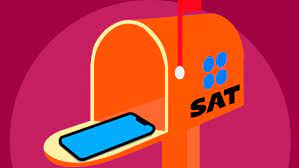 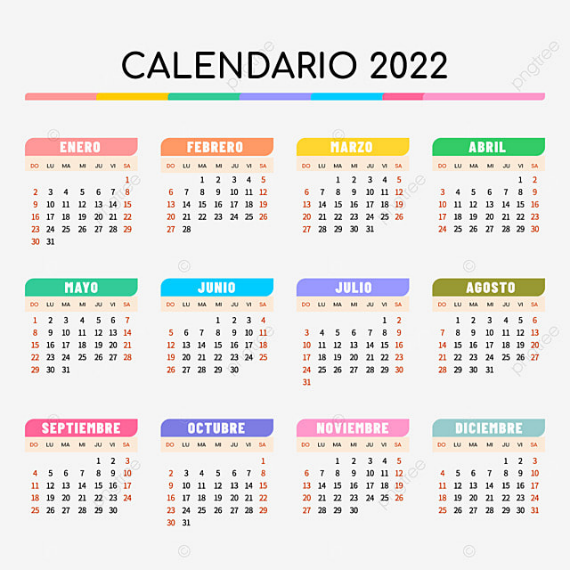 ESTA FACILIDAD NO APLICA  EN:
CONTRIBUYENTES QUE HAYAN EMITIDO CFDI INGRESO O RECIBIDO CFDI NÓMINA
ÚLTIMOS 12 MESES
42
R. 2.2.23 	NO OBLIGADOS A HABILITAR EL BUZÓN TRIBUTARIO
NO HABILITAR
PERSONAS FÍSICAS T. IV, CAP. I LISR CON INGRESOS MENORES A $400,000
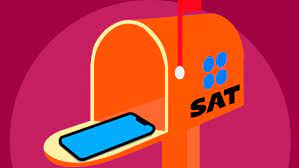 43
ART. SEXTO TRANSITORIO
LOS CONTRIBUYENTES QUE NO HAYAN ACTIVADO EL BUZÓN TRIBUTARIO O NO HAYAN REGISTRADO O ACTUALIZADO SUS MEDIOS DE CONTACTO, NO SERÁN SUJETOS A LA MULTA QUE SEÑALA EL ART. 86-D DEL CFF             ($3,420 - $10,260), POR TODO EL 2023.
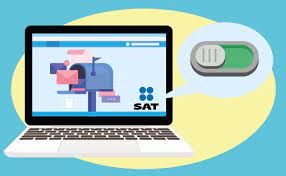 44
R. 2.10.28
INFORME DEL CPI RESPECTO AL INCUMPLIMIENTO DE LAS DISPOSICIONES FISCALES O ADUANERAS O DE UN HECHO PROBABLEMENTE CONSTITUTIVO DE UN DELITO.
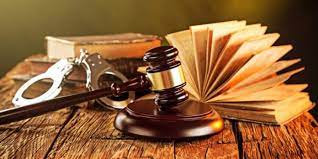 REGLA ADICIONADA EN LA CUARTA MODIFICACIÓN 9/JUNIO/2022.
ART. 52-III CFF.
FICHA DE TRÁMITE 318/CFF.
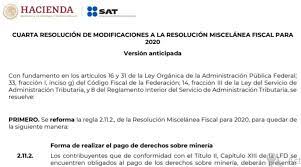 45
RF 2022
ART. 96-III CFF
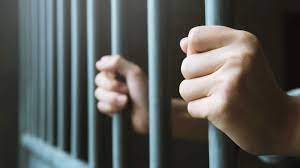 ENCUBRIMIENTO EN LOS DELITOS FISCALES.
PRISIÓN DE 3 MESES A 6 AÑOS.
DELITOS FISCALES: 
ARTS. 105, 108, 109, 110, 111, 112, 114
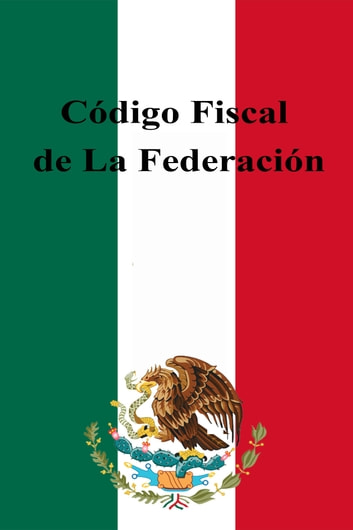 46
RF 2022
ART. 96-III CFF
LA OBLIGACIÓN DE INVESTIGAR DELITOS CORRESPONDE AL MINISTERIO PÚBLICO.
ART. 21 CPEUM.
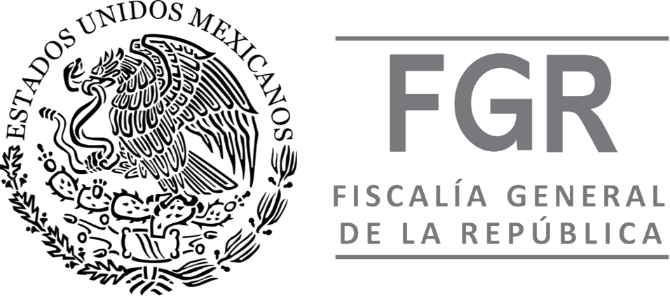 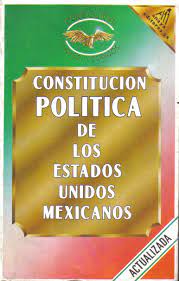 47
DICTAMEN FISCAL
REFORMA FISCAL 2022
ART. 32-A CFF   	15/MAYO/2023
RMF 2023		NO HAY PRÓRROGA
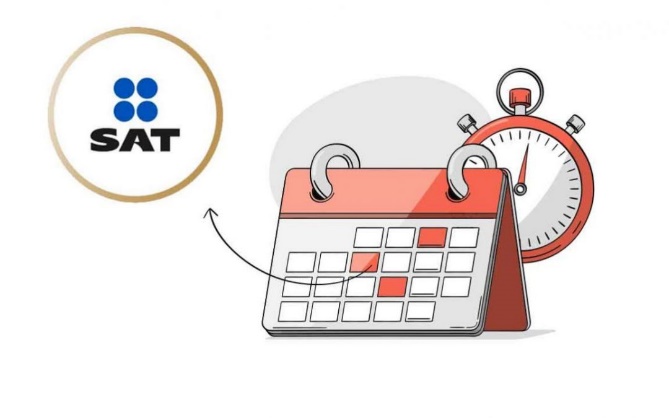 48
DICTAMEN FISCAL
OBLIGATORIO:
PM TÍTULO II, IA     mayor/igual    $1,650´490,600
COTICEN BOLSA DE VALORES
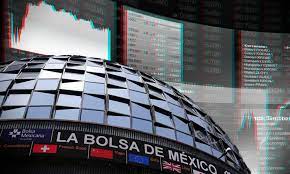 49
OPCIONAL
PM – PFAC
IA 		mayor 	$122´814,830
ACTIVO		mayor		$   97´023,720
TRABAJADORES 300 o + CADA MES DEL EJERCICIO

CUMPLEN CON ART. 32-H CFF (ISSIF)
50
R. 2.12.11 	TÍTULOS VALOR. GARANTÍA DEL INTERÉS FISCAL
51
R. 2.12.11 	TÍTULOS VALOR. GARANTÍA DEL INTERÉS FISCAL
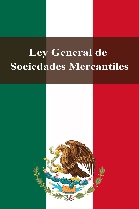 Artículo 125.- Los títulos de las acciones y los certificados provisionales deberán expresar: 
I.- El nombre, nacionalidad y domicilio del accionista; 
II.- La denominación, domicilio y duración de la sociedad; 
III.- La fecha de la constitución de la sociedad y los datos de su inscripción en el Registro Público de Comercio; 
IV.- El importe del capital social, el número total y el valor nominal de las acciones. 
Si el capital se integra mediante diversas o sucesivas series de acciones, las mencionas del importe del capital social y del número de acciones se concretarán en cada emisión, a los totales que se alcancen con cada una de dichas series. 
Cuando así lo prevenga el contrato social, podrá omitirse el valor nominal de las acciones, en cuyo caso se omitirá también el importe del capital social.
52
R. 2.12.11 	TÍTULOS VALOR. GARANTÍA DEL INTERÉS FISCAL
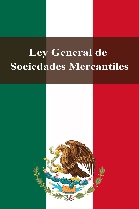 V.- Las exhibiciones que sobre el valor de la acción haya pagado el accionista, o la indicación de ser liberada; 
VI.- La serie y número de la acción o del certificado provisional, con indicación del número total de acciones que corresponda a la serie; 
VII. Los derechos concedidos y las obligaciones impuestas al tenedor de la acción, y en su caso, a las limitaciones al derecho de voto y en específico las estipulaciones previstas en la fracción VII del artículo 91 de esta Ley. 
VIII.- La firma autógrafa de los administradores que conforme al contrato social deban suscribir el documento, o bien la firma impresa en facsímil de dichos administradores a condición, en este último caso, de que se deposite el original de las firmas respectivas en el Registro Público de Comercio en que se haya registrado la Sociedad.
53
R. 2.12.11 	TÍTULOS VALOR. GARANTÍA DEL INTERÉS FISCAL
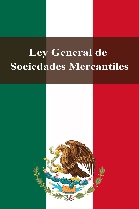 54
R 3.1.24 	COEFICIENTE DE UTILIDAD P.P.
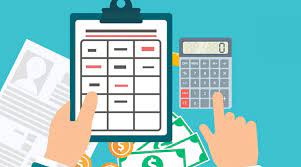 ART. 14 LISR
SOLICITAR AUTORIZACIÓN, A PARTIR DEL SEGUNDO SEMESTRE DEL EJERCICIO, PARA APLICAR UN COEFICIENTE DE UTILIDAD MENOR.
EN CASO DE DIFERENCIAS A CARGO, EL RESPECTIVO PAGO DE RECARGOS, EN LUGAR DE REALIZARSE MEDIANTE LA PRESENTACIÓN DE DECLARACIONES COMPLEMENTARIAS DE PAGOS PROVISIONALES, SE REALIZARÁ MEDIANTE LA DECLARACIÓN ANUAL QUE SE PRESENTE EN TÉRMINOS DE LO DISPUESTO EN EL ART. 9 DE LA LISR.
55
R 3.10.29 	ACTUALIZACIÓN DEL RÉGIMEN Y OBLIGACIONES FISCALES DE LAS ORGANIZACIONES CIVILES O FIDEICOMISOS CUYA AUTORIZACIÓN FUE CANCELADA O REVOCADA.
EL SAT, DE MANERA UNILATERAL, REALIZARÁ LA ACTUALIZACIÓN DEL CITADO RÉGIMEN Y OBLIGACIONES FISCALES.
ESTO SE HARÁ A PARTIR DEL DÍA SIGUIENTE A AQUÉL EN QUE SURTA EFECTOS LA NOTIFICACIÓN DEL OFICIO DE REVOCACIÓN O CANCELACIÓN.
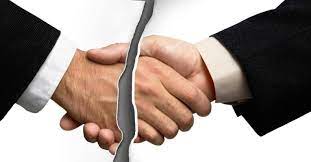 56
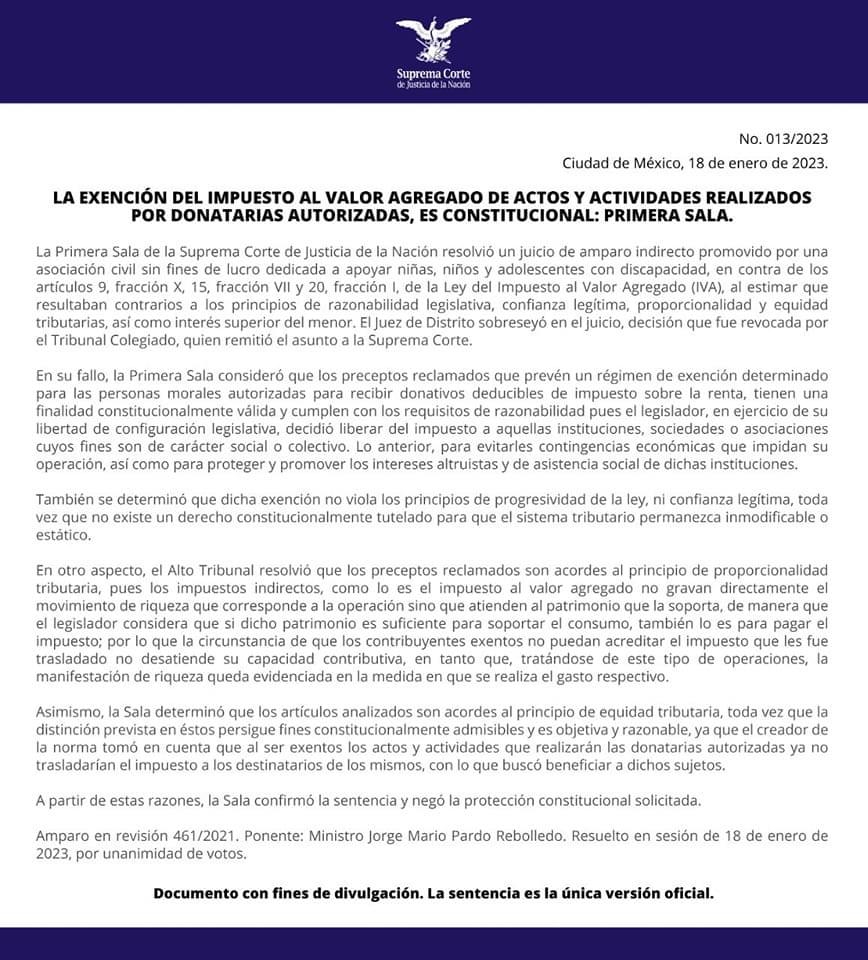 R 3.10.29 	DONATARIAS AUTORIZADAS. IVA. ACTIVIDADES EXENTAS
57
57
57
R 3.13.26 	AGAPES
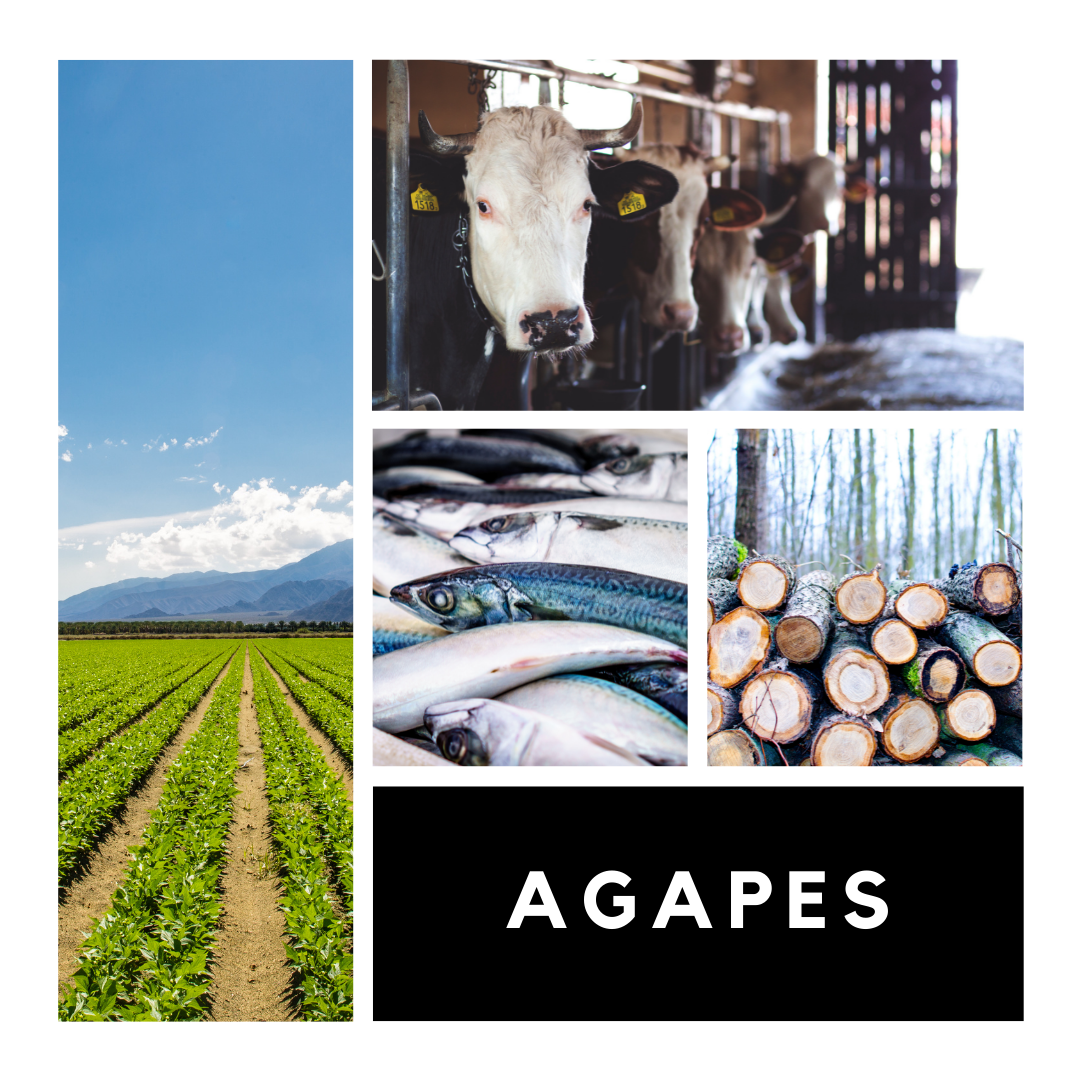 ACTIVIDAD AGROPECUARIA EXCLUSIVA.
100% DE SUS INGRESOS PROCEDEN DE ACTIVIDADES PRIMARIAS.
NO INCLUIR INGRESOS POR VENTA DE ACTIVOS FIJOS O TERRENOS AFECTOS A SU ACTIVIDAD.
58
R 3.13.27 	RESICO INGRESOS POR PENSIÓN Y JUBILACIÓN
ACTIVIDAD EXCLUSIVA.
INGRESOS EXENTOS HASTA $900,000 EFECTIVAMENTE COBRADOS.
ADEMÁS OBTENGAN INGRESOS POR PENSIÓN, JUBILACIÓN O HABER DE RETIRO EXENTOS DE ISR (ART. 93-IV)
DÍA = $1,443
MES = $43,876
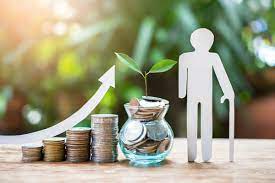 59
R 3.13.28 	RESICO. AGAPE NO OBLIGADO A PRESENTAR DECLARACIONES MENSUALES NI ANUAL.
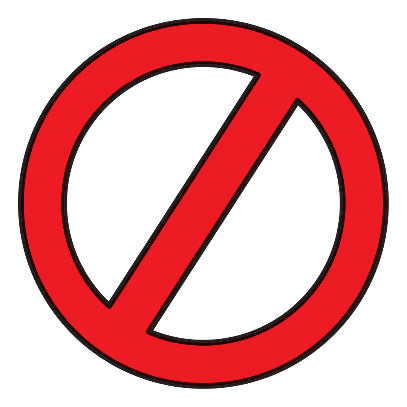 INGRESOS HASTA $900,000 EXENTOS ISR.
PODRÁN OPTAR POR NO PRESENTAR DECLARACIONES.
SIEMPRE QUE EMITAN CFDI EN EL MES EN QUE SUS INGRESOS EXCEDAN DE LA REFERIDA CANTIDAD, DEBERÁN PRESENTAR LAS DECLARACIONES MENSUALES.
$900,001
60
R 3.13.28 	RESICO. AGAPE NO OBLIGADO A PRESENTAR DECLARACIONES MENSUALES NI ANUAL.
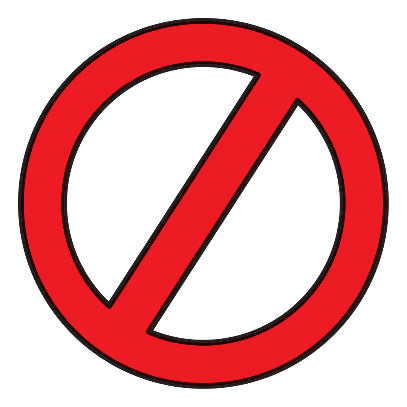 $900,001
ASIMISMO, DEBERÁN PRESENTAR LAS DECLARACIONES DE LOS MESES ANTERIORES Y, EN SU CASO, REALIZAR EL PAGO DEL ISR CORRESPONDIENTE.
TAMBIÉN DEBERÁN PRESENTAR DECLARACIÓN ANUAL.
61
R 3.13.30 	AGAPES - RESICO
ACTIVIDAD EXCLUSIVA.
INGRESOS ANUALES MENORES A $3’500,000.
PODRÁN OPTAR POR NO PRESENTAR DECLARACIONES MENSUALES.
DEBERÁN EMITIR CFDI.
ISR ANUAL.
62
R 3.13.31 	RESICO PM
EL SAT, CON LA INFORMACIÓN DE LA DECLARACIÓN ANUAL DEL EJERCICIO ANTERIOR, VERIFICARÁ QUE EL MONTO DE INGRESOS OBTENIDOS NO HAYAN EXCEDIDO DE 35 MDP.
EN CASO DE QUE LOS INGRESOS EXCEDAN LA CANTIDAD SEÑALADA, EL SAT ACTUALIZARÁ LAS OBLIGACIONES FISCALES DEL CONTRIBUYENTE PARA QUE TRIBUTE DESDE EL INICIO DEL EJERCICIO QUE CORRESPONDA, CONFORME AL TÍTULO II LISR.
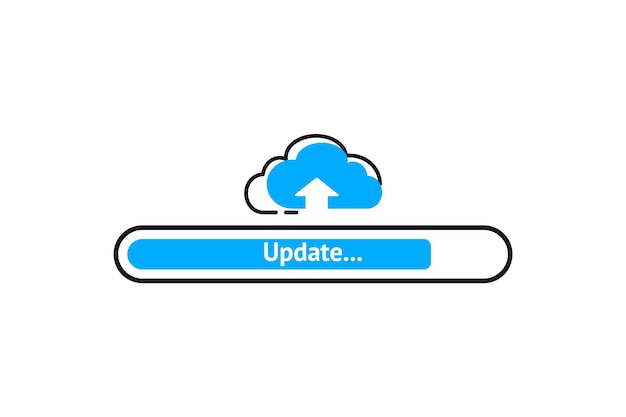 63
R 3.13.33 	VALIDACIÓN DE INGRESOS PARA PERMANECER EN RESICO
EL SAT VALIDARÁ, CON LA INFORMACIÓN DE LOS INGRESOS MANIFESTADOS POR EL CONTRIBUYENTE EN LAS DECLARACIONES ANUALES DEL EJERCICIO INMEDIATO ANTERIOR, QUE CUMPLEN CON LOS INGRESOS EN EL RESICO.
EN CASO DE INCUMPLIMIENTO EL SAT ACTUALIZARÁ LAS OBLIGACIONES FISCALES DE LOS CONTRIBUYENTES PARA QUE TRIBUTEN DESDE EL INICIO DEL EJERCICIO O DESDE EL MES EN QUE INICIARON OPERACIONES CONFORME A: TÍTULO IV, CAPÍTULO II, SECCIÓN I LISR.
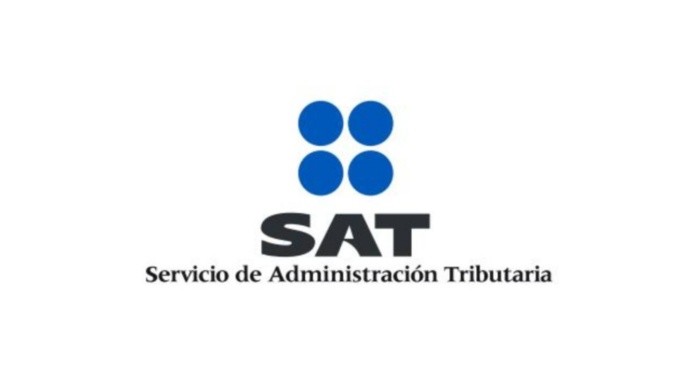 64
R 3.13.34 	BAJA DE RESICO POR NO PRESENTAR DECLARACIÓN ANUAL
CUANDO NO SE PRESENTE LA DECLARACIÓN DEL EJERCICIO EN TIEMPO Y FORMA.
DENTRO DEL MES SIGUIENTE AL VENCIMIENTO DEL PLAZO, EL SAT ACTUALIZARÁ LAS OBLIGACIONES FISCALES DEL CONTRIBUYENTE.
65
R 3.13.34 	BAJA DE RESICO POR NO PRESENTAR DECLARACIÓN ANUAL
PARA QUE TRIBUTE
66
DESDE JUNIO 2022 R. GENERAL
67
R 3.13.35 	CANCELACIÓN CFDI GLOBAL
LOS CONTRIBUYENTES QUE TRIBUTAN EN RESICO PODRÁN CANCELAR LOS CFDI GLOBALES QUE EMITAN, A MÁS TARDAR EL DÍA 17 DEL MES SIGUIENTE AL QUE SE EXPIDIÓ EL CFDI.
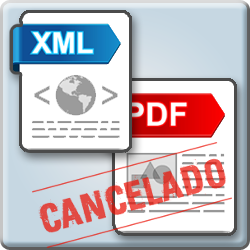 68
ART. VIGÉSIMO SEXTO TRANSITORIO
LAS PERSONAS FÍSICAS QUE OPTEN POR TRIBUTAR EN RESICO DEBERÁN HABILITAR EL BUZÓN TRIBUTARIO Y SEÑALAR Y REGISTRAR O ACTUALIZAR SUS MEDIOS DE CONTACTO, A MÁS TARDAR, EL 31 DE MARZO DE 2023 (FICHA DE TRÁMITE 245/CFF).
EN CASO DE INCUMPLIMIENTO, LOS CONTRIBUYENTES NO PODRÁN TRIBUTAR EN EL RESICO.
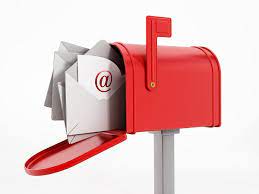 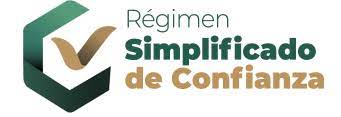 69
ART. VIGÉSIMO SÉPTIMO TRANSITORIO
LOS CONTRIBUYENTES QUE OPTEN POR TRIBUTAR EN RESICO DEBERÁN CONTAR CON FIRMA ELECTRÓNICA ACTIVA, A MÁS TARDAR, EL 31 DE MARZO DE 2023.
LOS CONTRIBUYENTES QUE INICIEN ACTIVIDADES DEBERÁN OBTENER LA CITADA e.firma, A MÁS TARDAR, DENTRO DE LOS 30 DÍAS NATURALES SIGUIENTES A LA FECHA EN QUE INICIARON ACTIVIDADES.
EN CASO DE INCUMPLIMIENTO, NO PODRÁN TRIBUTAR EN EL RESICO.
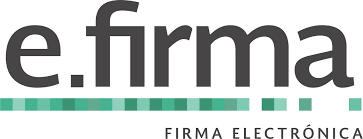 70
ART. VIGÉSIMO NOVENO TRANSITORIO
LAS PERSONAS MORALES QUE DEJEN DE TRIBUTAR EN EL RESICO, DEBERÁN PRESENTAR, A MÁS TARDAR, EL 31 DE ENERO DE 2023, EL AVISO DE ACTUALIZACIÓN DE ACTIVIDADES ECONÓMICAS Y OBLIGACIONES.
LAS PERSONAS MORALES QUE A PARTIR DEL 1° DE ENERO DE 2023 TRIBUTEN EN RESICO  DEBERÁN PRESENTAR, A MÁS TARDAR, EL 31 DE ENERO DE 2023 EL AVISO SEÑALANDO ANTERIORMENTE.
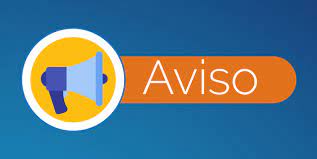 71
ART. VIGÉSIMO NOVENO TRANSITORIO
PARA LA PRESENTACIÓN DEL AVISO A QUE SE REFIEREN LOS PÁRRAFOS ANTERIORES, LOS CONTRIBUYENTES DEBERÁN CUMPLIR CON LO SIGUIENTE:
I. ESCRITO LIBRE EN EL QUE SEÑALEN BAJO PROTESTA DE DECIR VERDAD, EL TIPO DE INGRESO, ACTIVIDAD ECONÓMICA, SI EL TOTAL DE SUS INGRESOS PROVIENEN DE ACTIVIDADES DE AGRICULTURA, GANADERÍA, SILVICULTURA O PESCA, Y EN SU CASO MANIFIESTEN SI TENDRÁN TRABAJADORES Y EL RÉGIMEN FISCAL EN EL QUE TRIBUTARÁN.
II. MANIFESTACIÓN BAJO PROTESTA DE DECIR VERDAD, SI UNO O VARIOS DE SUS SOCIOS, ACCIONISTAS O INTEGRANTES, PARTICIPAN EN OTRAS SOCIEDADES MERCANTILES DONDE TENGAN EL CONTROL DE LA SOCIEDAD O DE SU ADMINISTRACIÓN, O CUANDO SEAN PARTES RELACIONADAS EN LOS TÉRMINOS DEL ARTÍCULO 90 LA LEY DEL ISR, Y SI SUS INGRESOS TOTALES EN EL EJERCICIO INMEDIATO ANTERIOR EXCEDIERON O NO DE LA CANTIDAD DE $35’000,000.00 (TREINTA Y CINCO MILLONES DE PESOS 00/100 M.N.), RESPECTIVAMENTE.
III. CAPTURAR LA INFORMACIÓN DEL SIMULADOR DEL CUESTIONARIO DE ACTIVIDADES ECONÓMICAS Y OBLIGACIONES FISCALES DEL PORTAL DE SAT, DISPONIBLE EN EL APARTADO DE TRÁMITES DEL RFC, DEBIENDO TOMAR LAS CAPTURAS DE PANTALLA DE TODO EL PROCESO Y ADJUNTARLAS EN UN DOCUMENTO AL MISMO CASO DE “SERVICIO O SOLICITUDES”.
IV. TODA LA DOCUMENTACIÓN QUE SEA PRESENTADA POR EL CONTRIBUYENTE DEBERÁ ENCONTRARSE DEBIDAMENTE FIRMADA AL CALCE O AL MARGEN EN FORMATO .PDF COMPRIMIDO EN .ZIP, ADEMÁS DE PRESENTARSE ACOMPAÑADA DE LA IDENTIFICACIÓN OFICIAL DEL REPRESENTANTE LEGAL DE LA PERSONA MORAL, PUDIENDO SER CUALQUIERA DE LAS SEÑALADAS EN EL APARTADO I. DEFINICIONES; PUNTO 1.2. IDENTIFICACIONES OFICIALES, COMPROBANTES DE DOMICILIO Y PODERES, INCISO A) IDENTIFICACIÓN OFICIAL, DEL ANEXO 1-A.
72
R 3.13.12 	COMPROBANTE RETENCIÓN
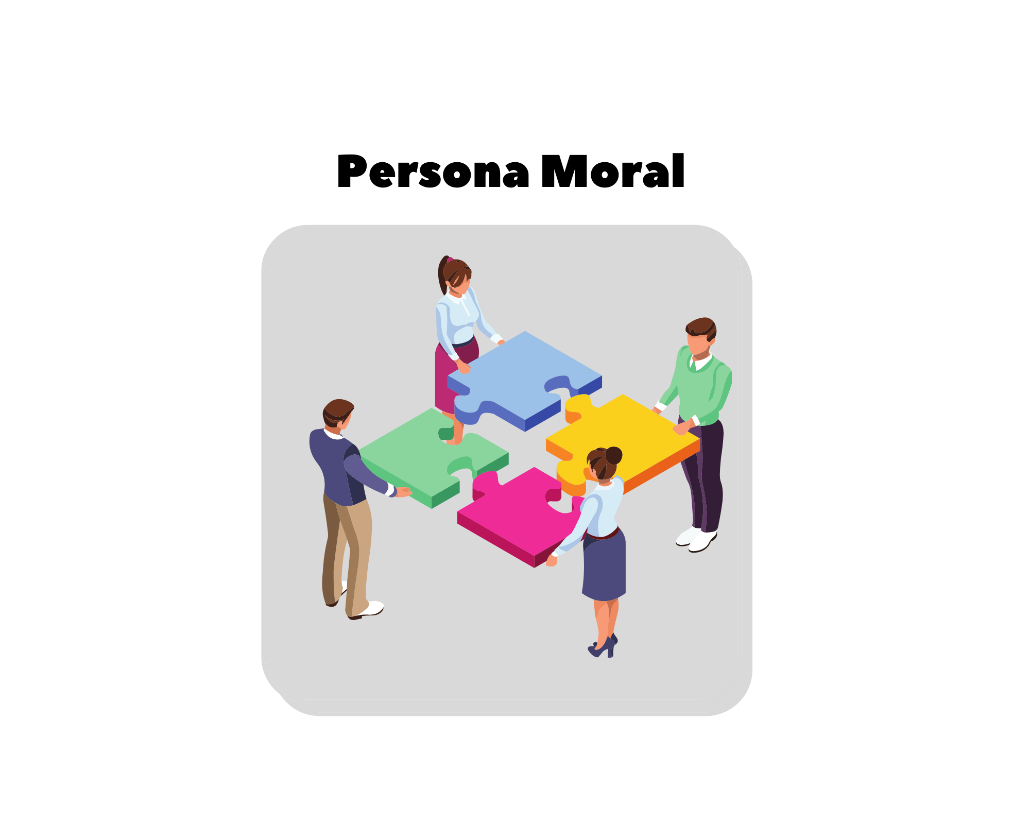 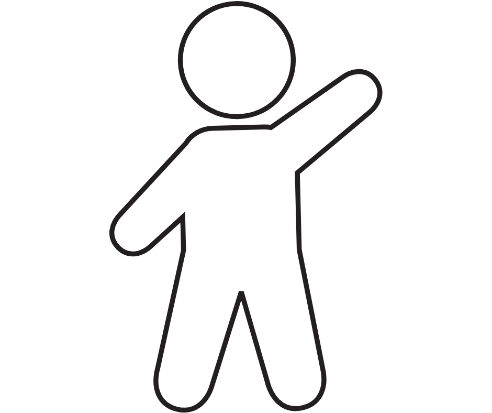 A.E.
S.P.
USO/GOCE
73
R 3.13.13 	ENTERO RETENCIONES
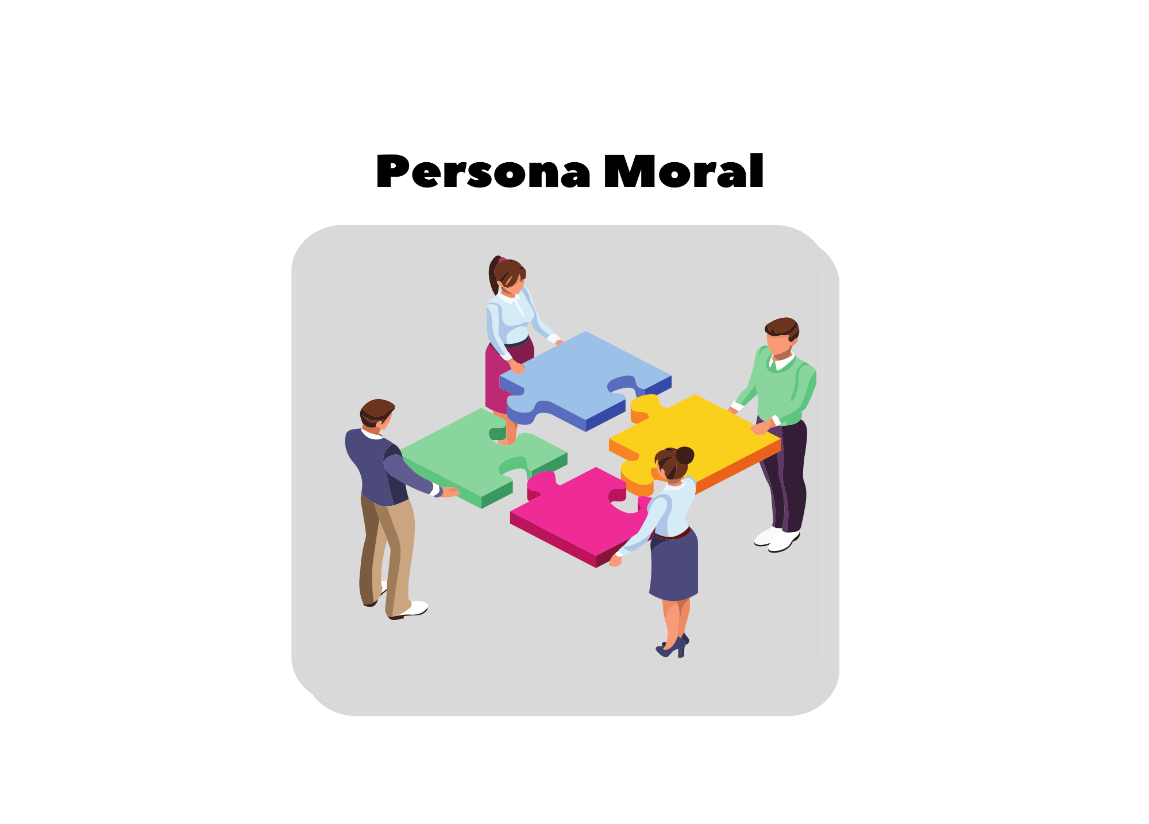 DECLARACIÓN R 14
“RETENCIONES POR SERVICIOS PROFESIONALES RÉGIMEN SIMPLIFICADO DE CONFIANZA”
17 MES INMEDIATO POSTERIOR
74
R 3.13.14 	P. MORALES. RETORNO RESICO
INGRESOS EJERCICIO INMEDIATO ANTERIOR
OPINIÓN  DE CUMPLIMIENTO POSITIVA
NO LISTA DEFINITIVA ART. 69-B, 4º PÁRRAFO DEL CFF
NO EXCEDAN $35’000,000
75
R 3.13.17 	FACILIDADES ADMINISTRATIVAS
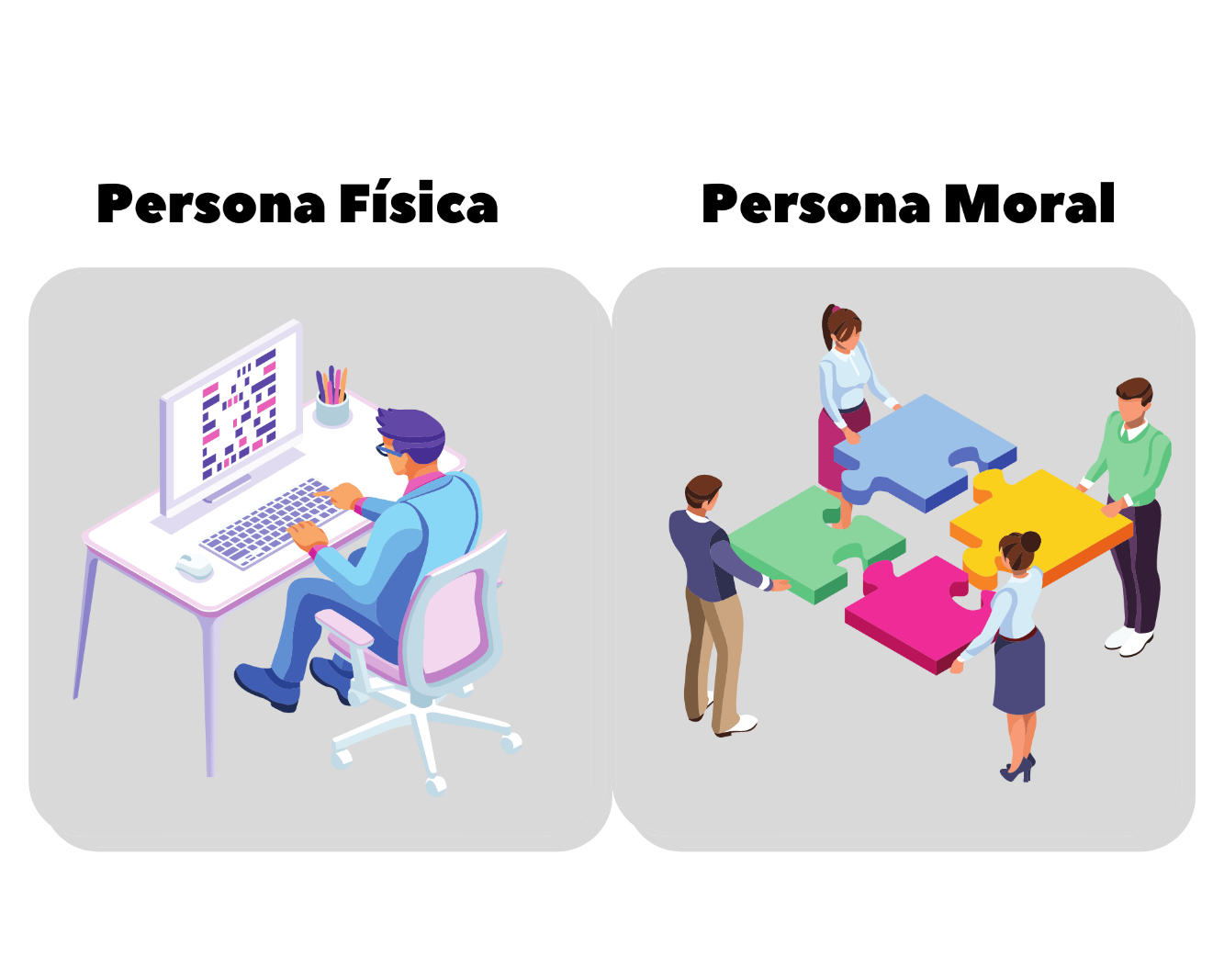 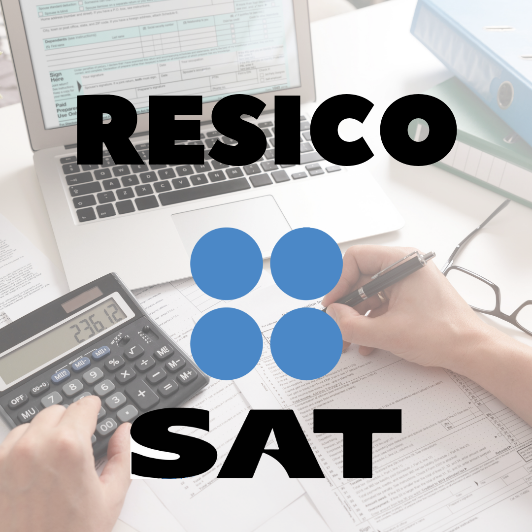 NO PRESENTAR DIOT
NO ENVIAR CONTABILIDAD ELECTRÓNICA NI INGRESAR MENSUALMENTE SU INFORMACIÓN CONTABLE
76
R 11.9.23 	NO APLICACIÓN DE ESTÍMULOS
PARA LOS EFECTOS DEL ART. 113-I TERCER PÁRRAFO DE LA LISR, LAS PERSONAS FÍSICAS RESICO NO PODRÁN APLICAR LOS ESTÍMULOS FISCALES PARA LA REGIÓN FRONTERIZA NORTE Y REGIÓN FRONTERIZA SUR.
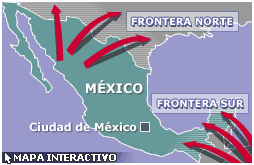 77
R 3.13.11 	RIF
78
ARTS. DÉCIMO NOVENO Y VIGÉSIMO QUINTO TRANSITORIOS
LOS CONTRIBUYENTES DEL RIF PODRÁN, HASTA EL 31 DE MARZO DE 2023, EMITIR CFDI UTILIZANDO LAS APLICACIONES “FACTURA FÁCIL” Y “MI NÓMINA”, SIN LA NECESIDAD DE CONTAR CON FIRMA ELECTRÓNICA O UN CSD.
ESTA FACILIDAD NO ES APLICABLE A LAS DONATARIAS AUTORIZADAS NI A LAS ASOCIACIONES RELIGIOSAS LEGALMENTE RECONOCIDAS.
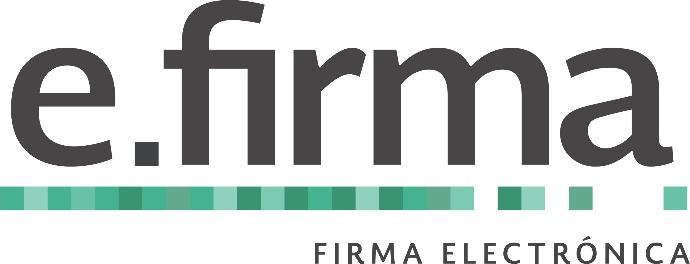 79
REGLA 2.8.1.17
CAP II, SECCIÓN I y III

CAP III
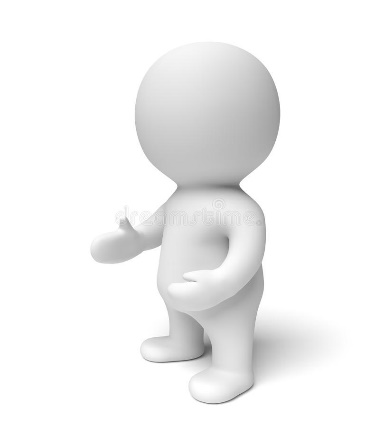 INGRESOS MENORES A 4 MDP
NO CUMPLIRÁN CON:
ENVÍO DE CONTABILIDAD ELECTRÓNICA
DIOT
80
CFDI
81
ART. OCTAVO TRANSITORIO
LOS CONTRIBUYENTES OBLIGADOS A EXPEDIR CFDI PODRÁN OPTAR POR EMITIRLOS EN SU VERSIÓN 3.3 
Y PARA EL CFDI QUE AMPARA RETENCIONES E INFORMACIÓN DE PAGOS PODRÁN OPTAR POR EMITIRLOS EN SU VERSIÓN 1.0
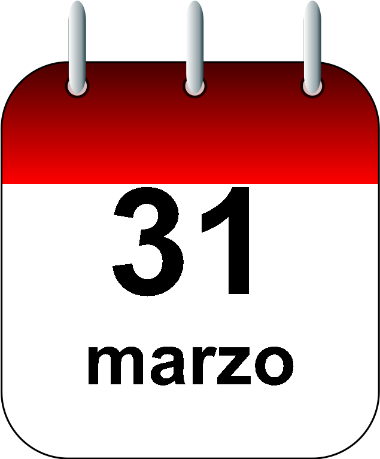 HASTA
82
ART. 29 CFDI
SOPORTE DOCUMENTAL
JUSTIFICACIÓN
MATERIALIDAD
DEVOLUCIONES
DESCUENTOS
REBAJAS
CFDI EGRESO
83
ART. 29-A
84
ART. 29-A
LOS CFDI SOLO PODRÁN CANCELARSE EN EL EJERCICIO EN QUE SE EXPIDAN
ACEPTANDO LA RESPECTIVA CANCELACIÓN
DE ACUERDO A LA R 2.7.1.47, LA CANCELACIÓN DE LOS CFDI SE PODRÁ EFECTUAR, A MÁS TARDAR, EN EL MES EN EL CUAL SE DEBA PRESENTAR LA DECLARACIÓN ANUAL DEL ISR CORRESPONDIENTE AL EJERCICIO FISCAL EN EL QUE EL CITADO COMPROBANTE FUE EMITIDO.
85
ART. 29-A
CANCELACIÓN DEL CFDI 
INGRESO
JUSTIFICAR
SOPORTAR
DOCUMENTOS
MOTIVO CANCELACIÓN
VERIFICADA POR EL SAT
86
R 2.7.1.35 	CANCELACIÓN CFDI SIN AUTORIZACIÓN
AMPAREN MONTOS TOTALES DE HASTA $1,000.
CUANDO SE CANCELEN DENTRO DEL DÍA HÁBIL SIGUIENTE DE SU EXPEDICIÓN.
CFDI NÓMINA.
OPERACIONES CELEBRADAS CON CLIENTE PÚBLICO EN GENERAL.
QUE AMPAREN RETENCIONES E INFORMACIÓN DE PAGOS.
EMITIDOS POR INTEGRANTES DEL SISTEMA FINANCIERO.
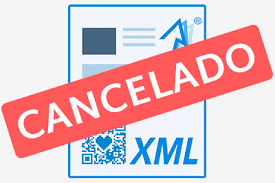 87
R 2.7.5.6 	CANCELACIÓN CFDI NÓMINA
88
R 2.7.1.48 	SOLICITUD DE DATOS EN EL RFC PARA EL TIMBRADO DEL CFDI CON COMPLEMENTO DE NÓMINA
SE ADICIONA ESTA REGLA PARA OTORGAR LA FACILIDAD A LOS PATRONES DE SOLICITAR AL SAT LA INFORMACIÓN RELACIONADA CON LA INSCRIPCÍÓN EN EL RFC DE SUS TRABAJADORES.
LO ANTERIOR PROCEDERÁ CUANDO SE HAYAN EFECTUADO PAGOS POR SUELDOS Y SALARIOS DURANTE LOS ÚLTIMOS DOCE MESES. 
ESTA INFORMACIÓN SE PROPORCIONARÁ POR ÚNICA OCASIÓN CUMPLIENDO LO SEÑALADO EN LA FICHA DE TRÁMITE 320/CFF “SOLICITUD DE DATOS EN EL RFC DE ASALARIADOS”.
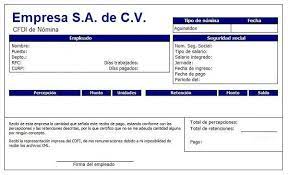 89
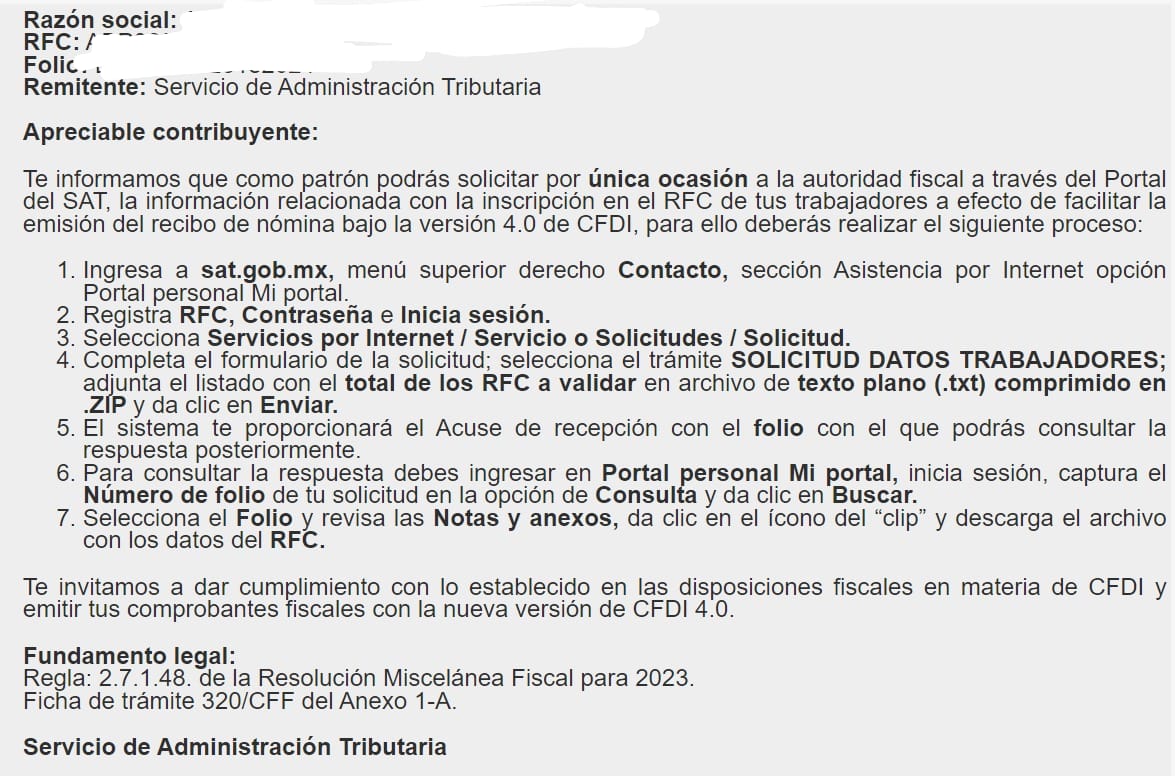 R 2.7.1.48
SOLICITUD DE DATOS EN EL RFC PARA EL TIMBRADO DEL CFDI CON COMPLEMENTO DE NÓMINA
90
ART. 23 CFF ¿REGRESA LA COMPENSACIÓN UNIVERSAL?
POR DISPOSICIÓN TRANSITORIA, EL 1° DE ENERO DEL PRESENTE AÑO, ENTRARON EN VIGOR LOS PÁRRAFOS 6° AL 18°  DEL ART. DE REFERENCIA.
LOS CONTRIBUYENTES SUJETOS A UNA REVISIÓN DE GABINETE O A UNA VISITA DOMICILIARIA, PODRÁN OPTAR POR CORREGIR SU SITUACIÓN FISCAL A TRAVÉS DE LA APLICACIÓN (COMPENSACIÓN) DE LAS CANTIDADES QUE TENGAN DERECHO A RECIBIR DEL SAT POR CUALQUIER CONCEPTO EN LOS TÉRMINOS DEL ART. 22 DEL CFF… CONTRA LAS CONTRIBUCIONES OMITIDAS Y SUS ACCESORIOS.
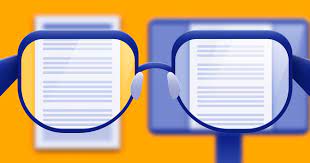 91
ANEXOS
92
COMPARATIVO ISR (ANEXO 8 TARIFAS 2023)
93
ESTADO DE SITUACIÓN FINANCIERA (NIF B-6)
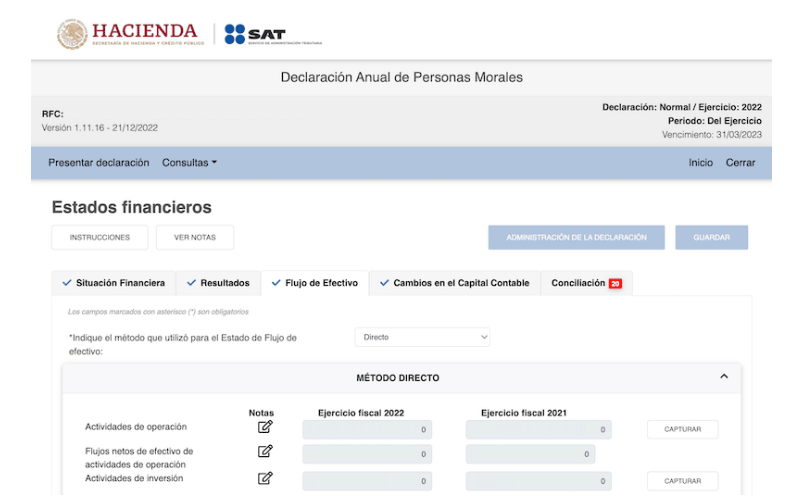 94
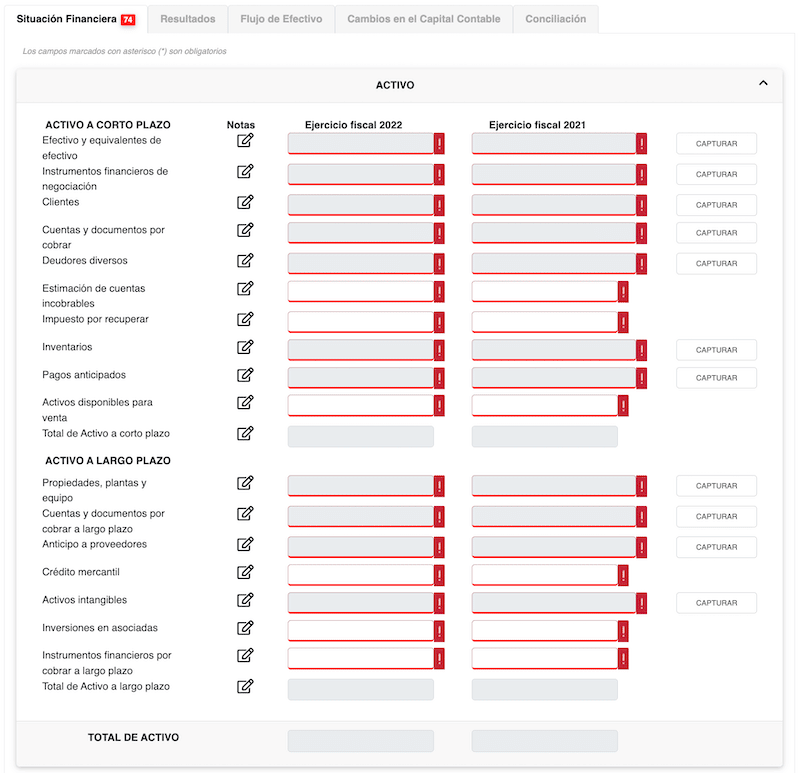 95
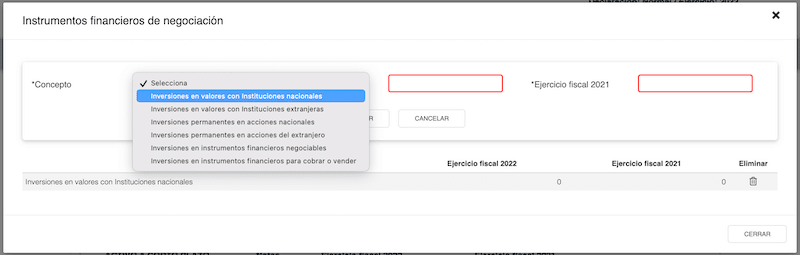 96
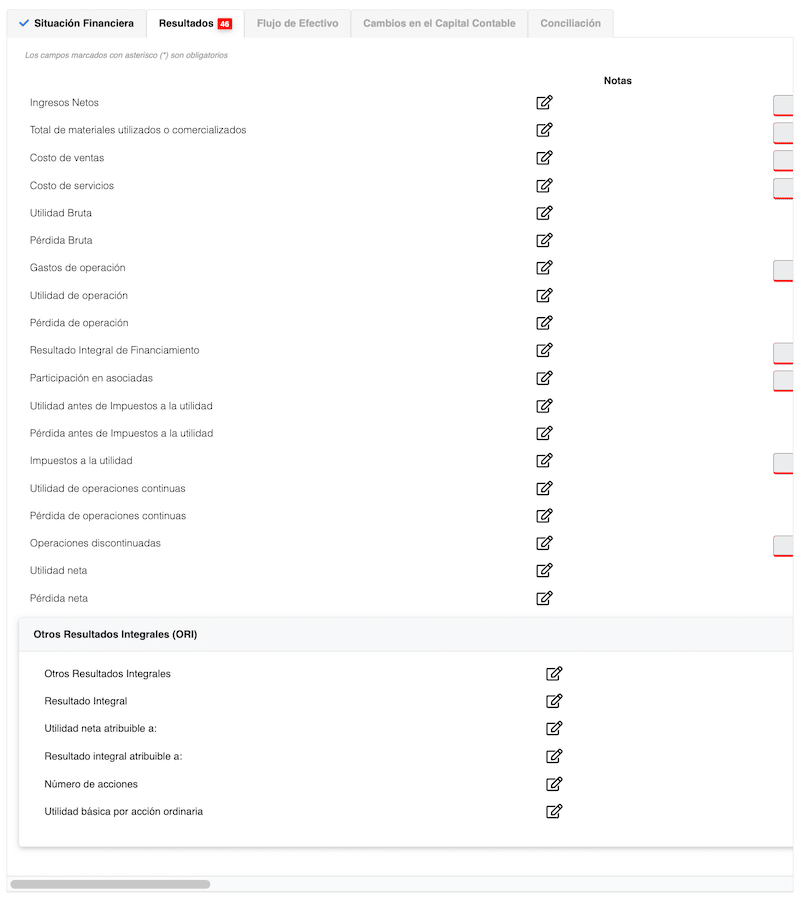 ESTADO DE RESULTADOS INTEGRAL (NIF B-3)
97
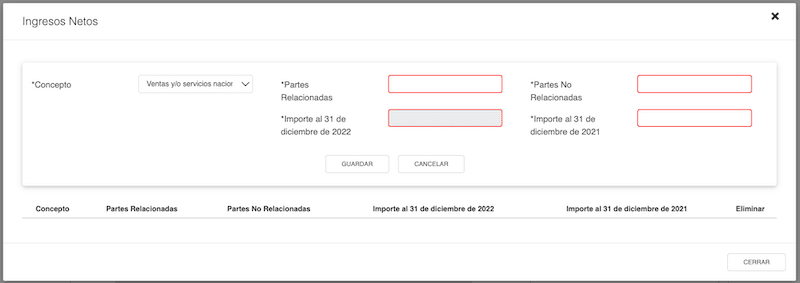 98
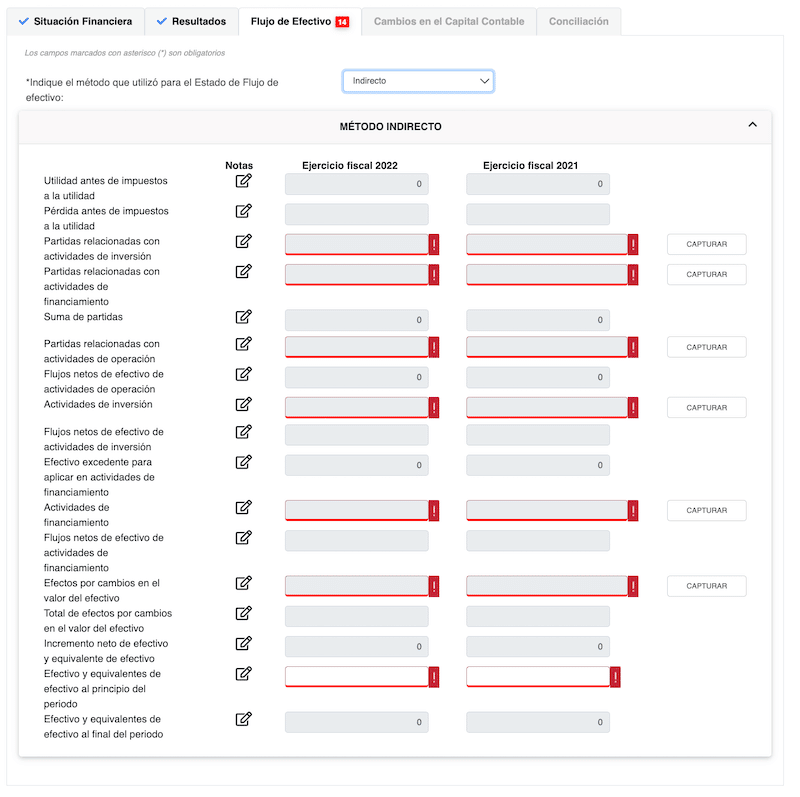 ESTADO DE FLUJOSDE EFECTIVO (NIF B-2)
99
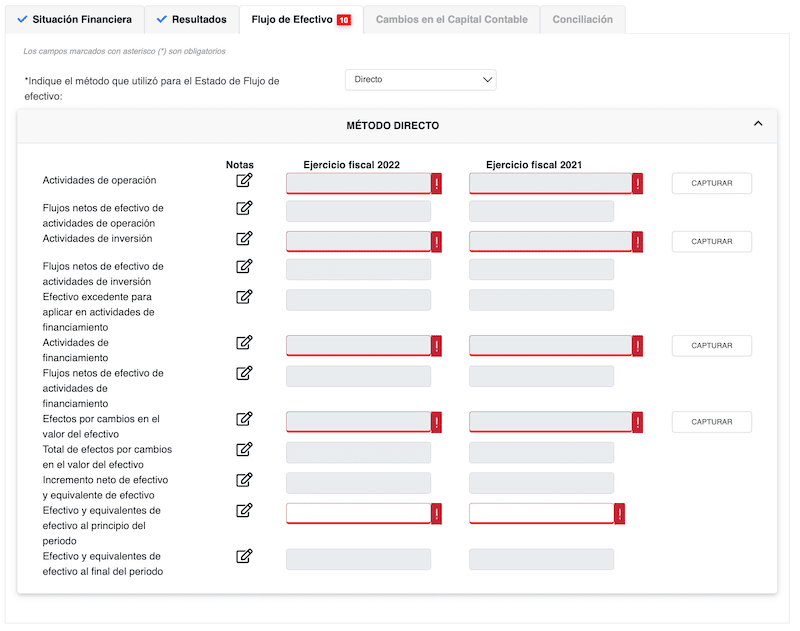 100
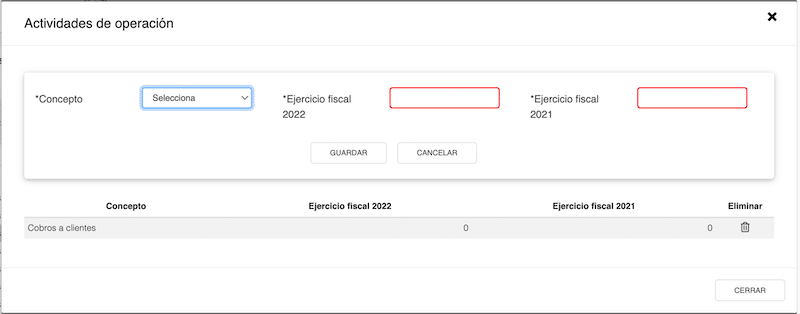 101
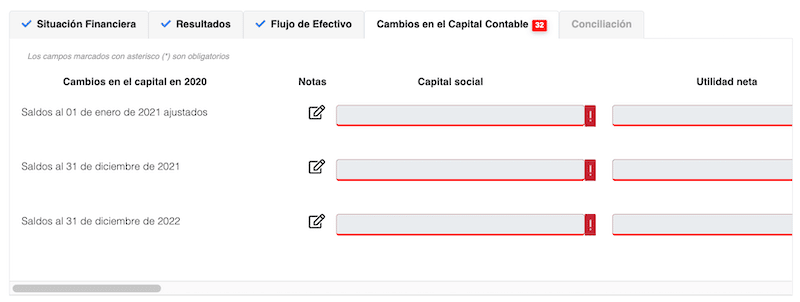 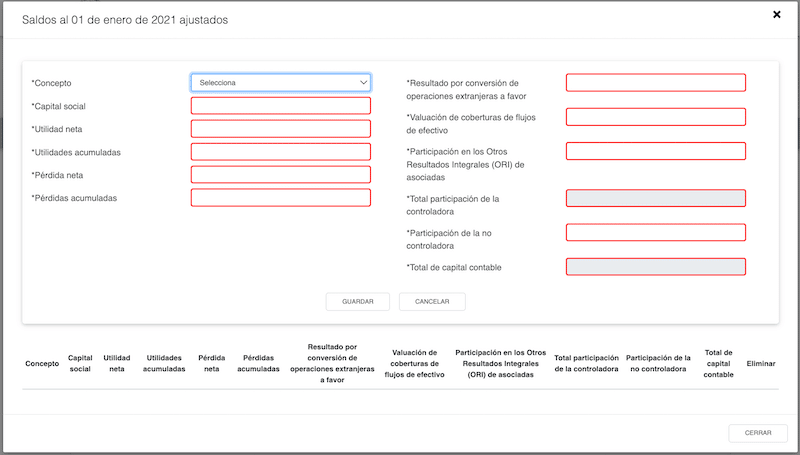 ESTADO DE CAMBIOS EN EL CAPITAL CONTABLE (NIF B-4)
102
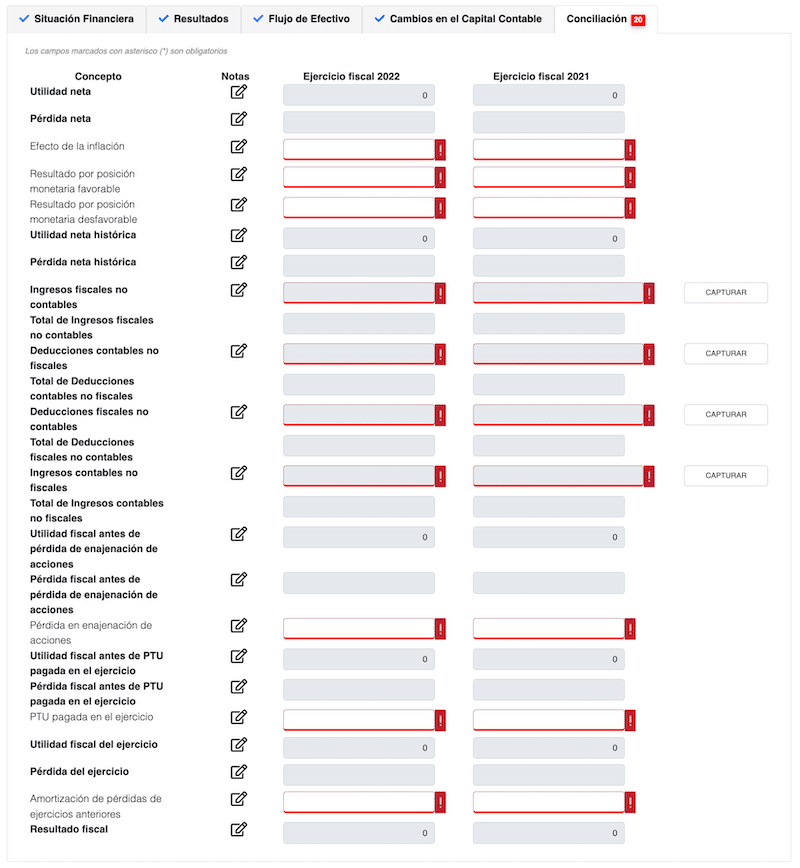 103
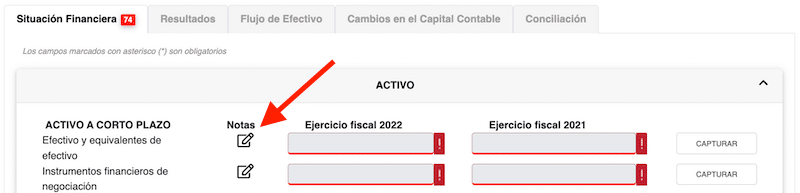 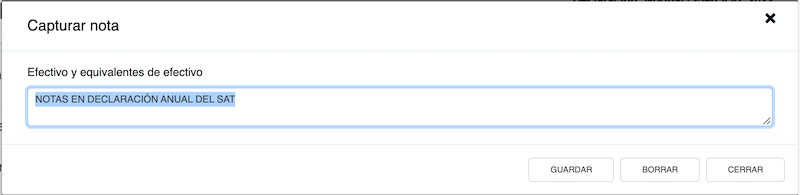 104
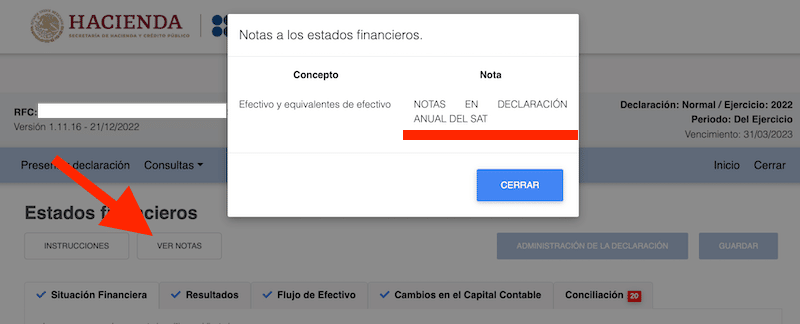 105
EL PASADO 27 DE DICIEMBRE DE 2022 SE PUBLICÓ EN EL DIARIO OFICIAL DE LA FEDERACIÓN,  EL DECRETO QUE MODIFICA LOS ARTÍCULOS 76 Y 78 DE LA LEY FEDERAL DEL TRABAJO (LFT),  PARA INCREMENTAR LOS DÍAS DE VACACIONES PARA LOS TRABAJADORES, DICHA REFORMA ENTRA  EN VIGOR EL 1 DE ENERO DE 2023.

ESTA REFORMA TIENE SUS EFECTOS LABORALES Y DE SEGURIDAD SOCIAL, EN ESTE MOMENTO  ME ENFOCARE PARA LOS EFECTOS DE SEGURIDAD SOCIAL.

MODIFICACIÓN PARA TODOS A PARTIR DEL 1 DE ENERO DE 2023

RECORDEMOS QUE CADA VEZ QUE CAMBIAN LAS PRESTACIONES SALARIALES FIJAS, EL SBC  DEBE MODIFICARSE. ESTO NORMALMENTE OCURRE: (ARTICULO 34 LSS)

1.- UNA VEZ AL AÑO SI EL TRABAJADOR PERCIBE UN SALARIO MÍNIMO. - HABITUALMENTE EL  IMSS ACTUALIZA EL SBC CON LOS NUEVOS SALARIOS MÍNIMOS.

2.- CADA VEZ QUE EL TRABAJADOR CUMPLE UN AÑO MÁS DE LABORES. - ESTO DEPENDE DE LA  FECHA DE INGRESO DEL TRABAJADOR Y SE MODIFICA PORQUÉ AUMENTAN LOS DÍAS VACACIONES  A QUE TIENE DERECHO.

AHORA BIEN EL NUEVO FACTOR DE INTEGRACIÓN MÍNIMO VIGENTE A PARTIR DEL 01 DE ENERO  SERÁ DE 1.0493, AL MODIFICAR A 12 LOS DÍAS DE VACACIONES EN EL PRIMER AÑO, ES DECIR  PARA TODOS AQUELLOS TRABAJADORES QUE VAN A CUMPLIR O YA CUMPLIERON UN AÑO  LABORANDO CON PRESTACIONES MÍNIMAS DE LEY, LE SERÁ APLICABLE DICHO FACTOR, LOS  FACTORES PARA TRABAJADORES DE MÁS AÑOS CON PRESTACIONES MÍNIMAS DE LEY QUEDAN  DE LA SIGUIENTE FORMA:
MODIFICACION DE SBC POR  VACACIONES 2023
106
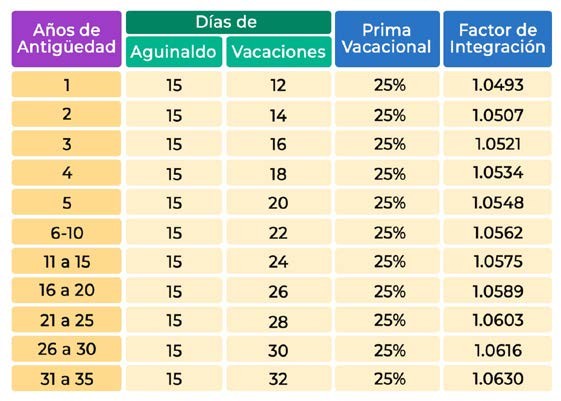 MODIFICACION DE SBC POR  VACACIONES 2023
107
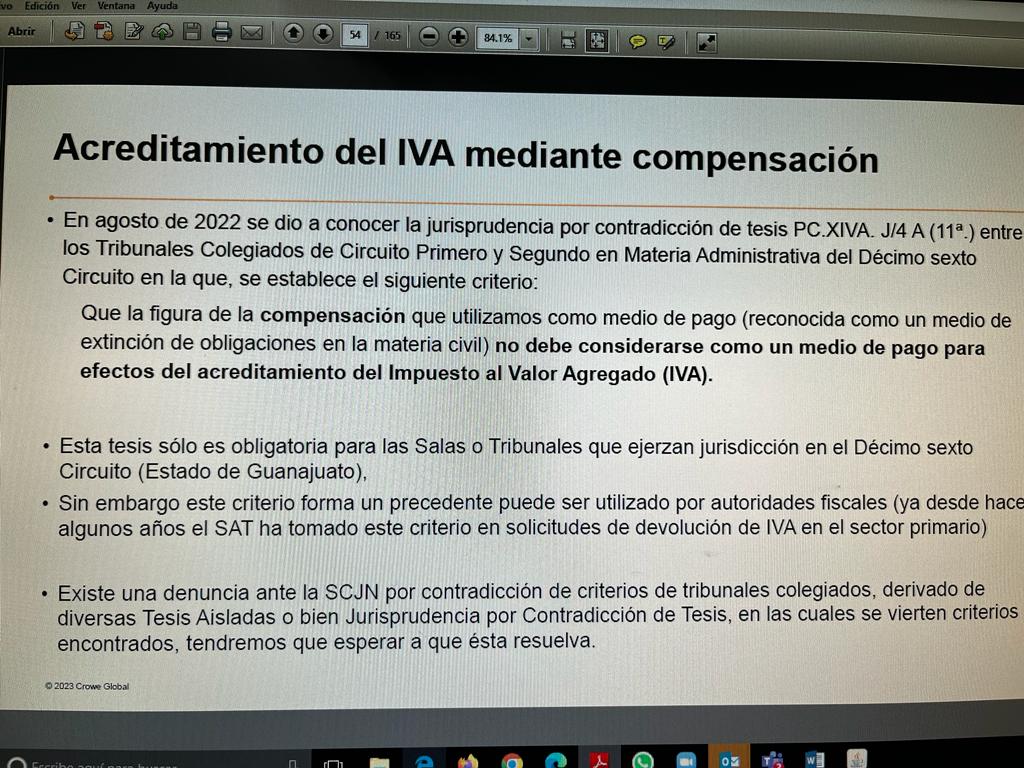 COMPENSACIÓN. IVA
108
108
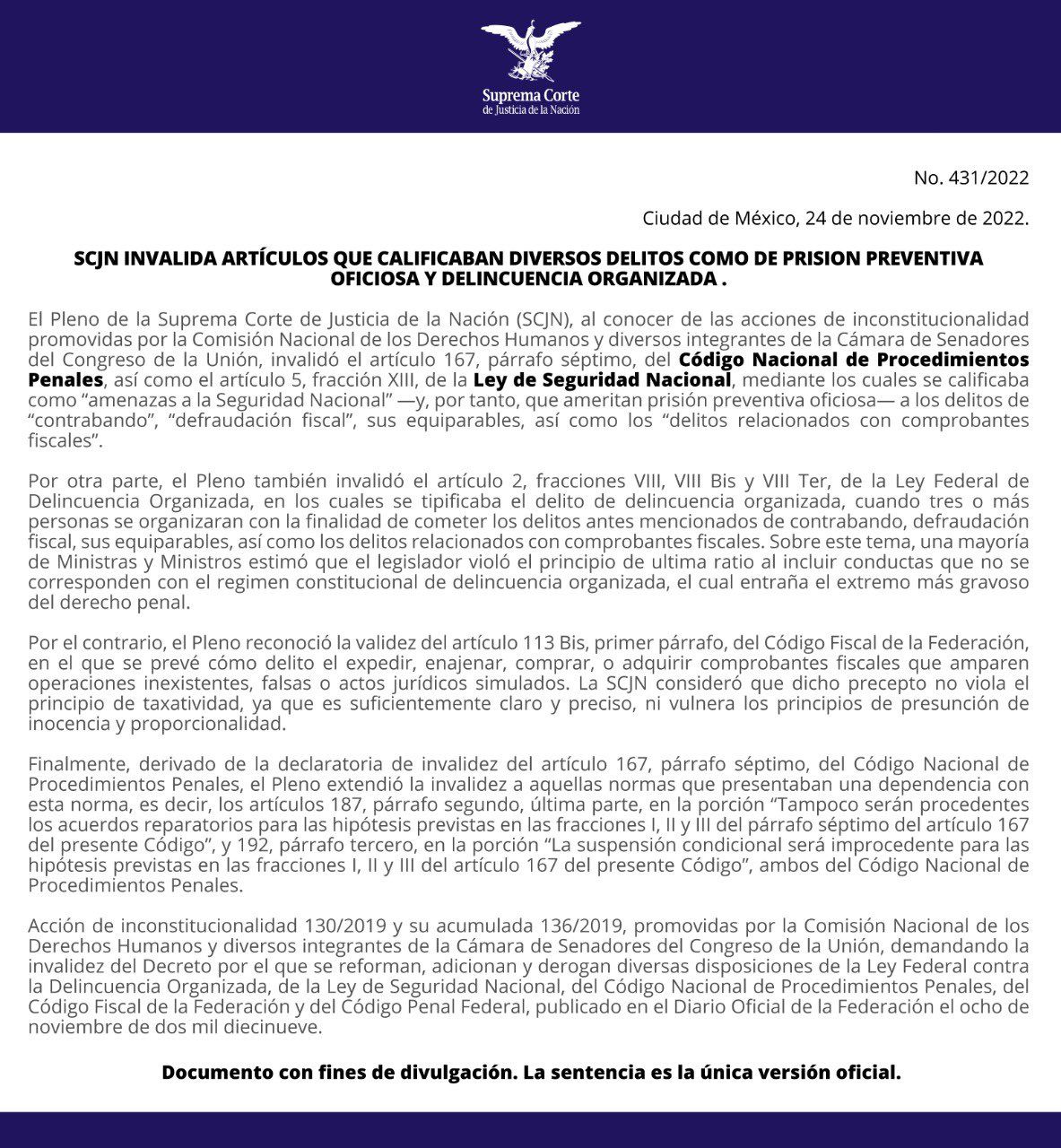 109
¡GRACIAS!
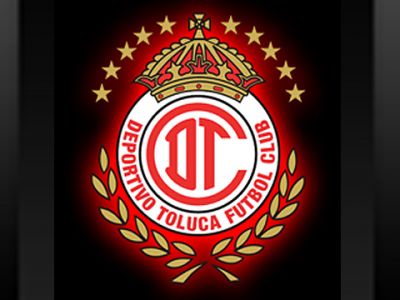